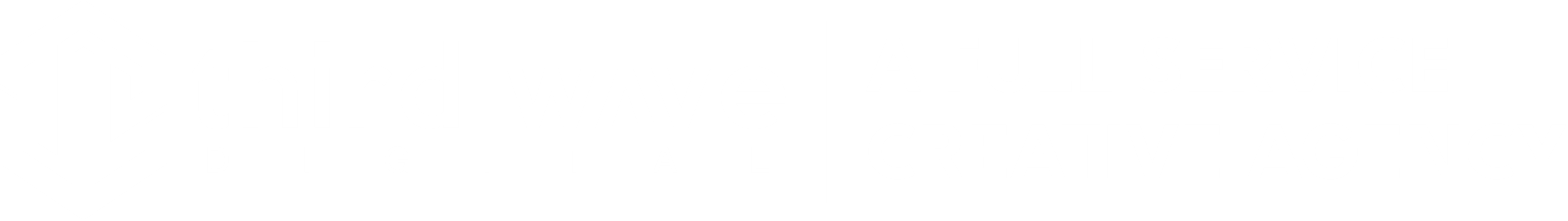 MAXIMIZING ENROLLMENT BY MAXIMIZING YOUR BUDGET
marketing@thirdwavedigital.com
888.578.7865
twdcampustours.com
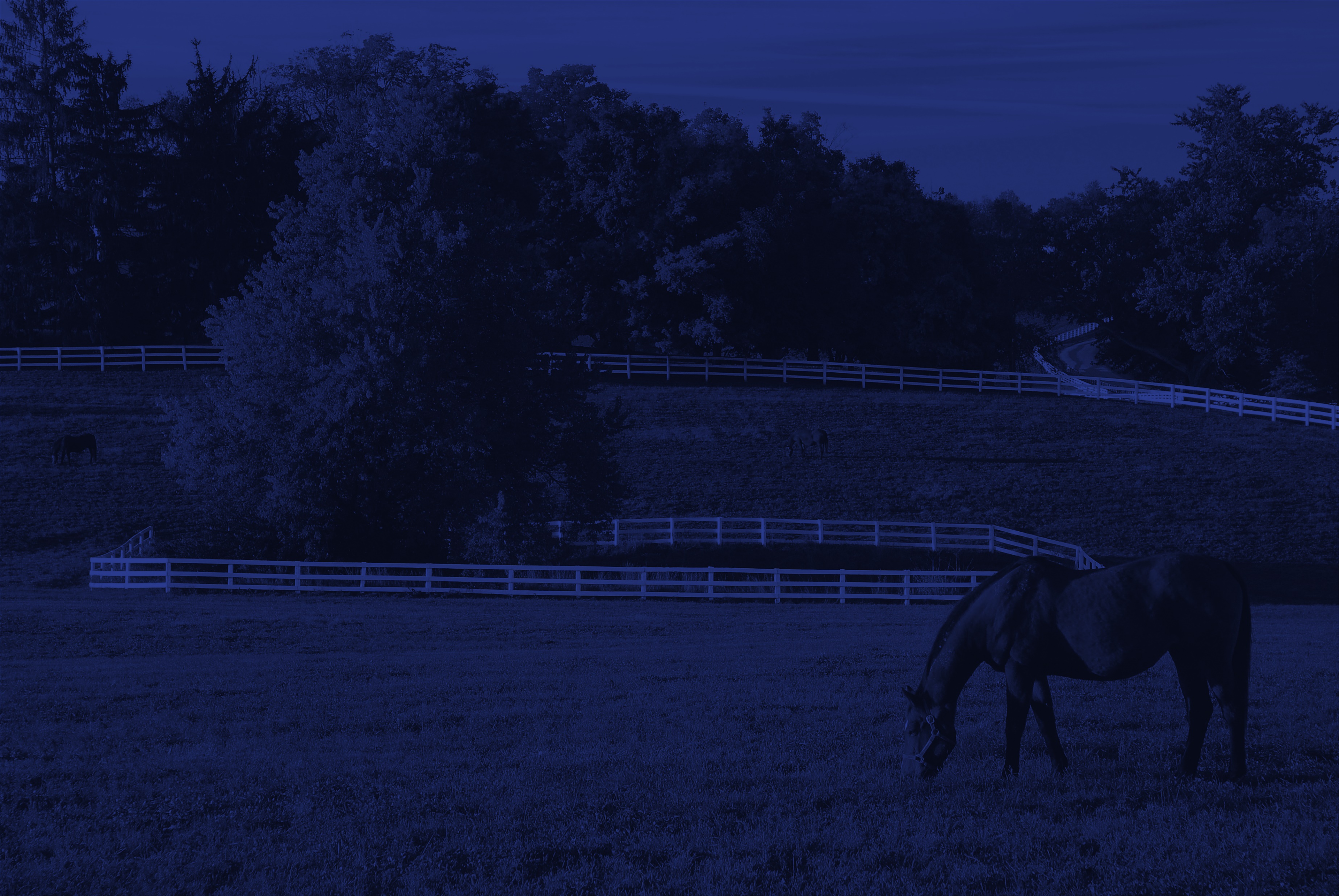 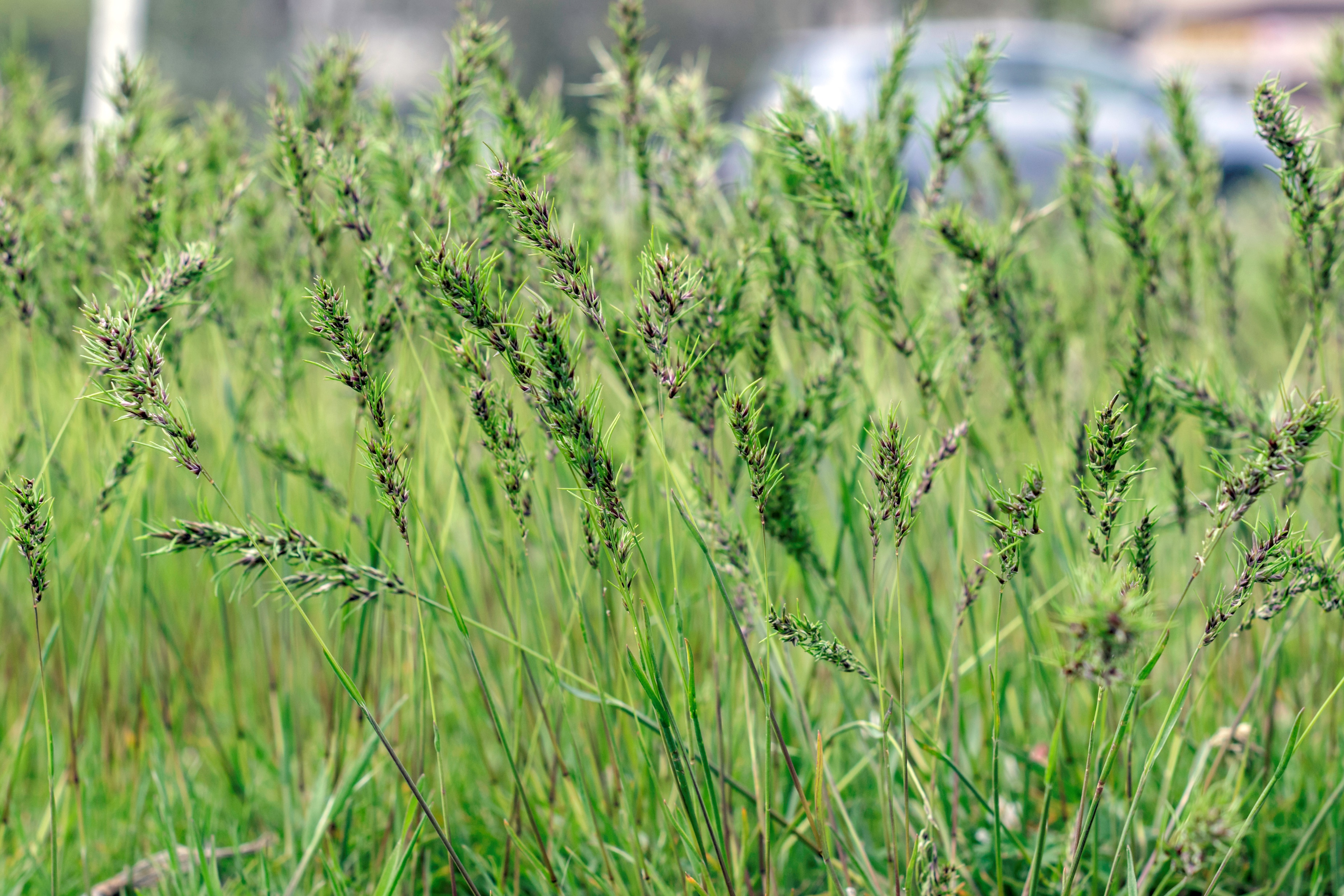 SET YOUR MARKETING UP FOR SUCCESS
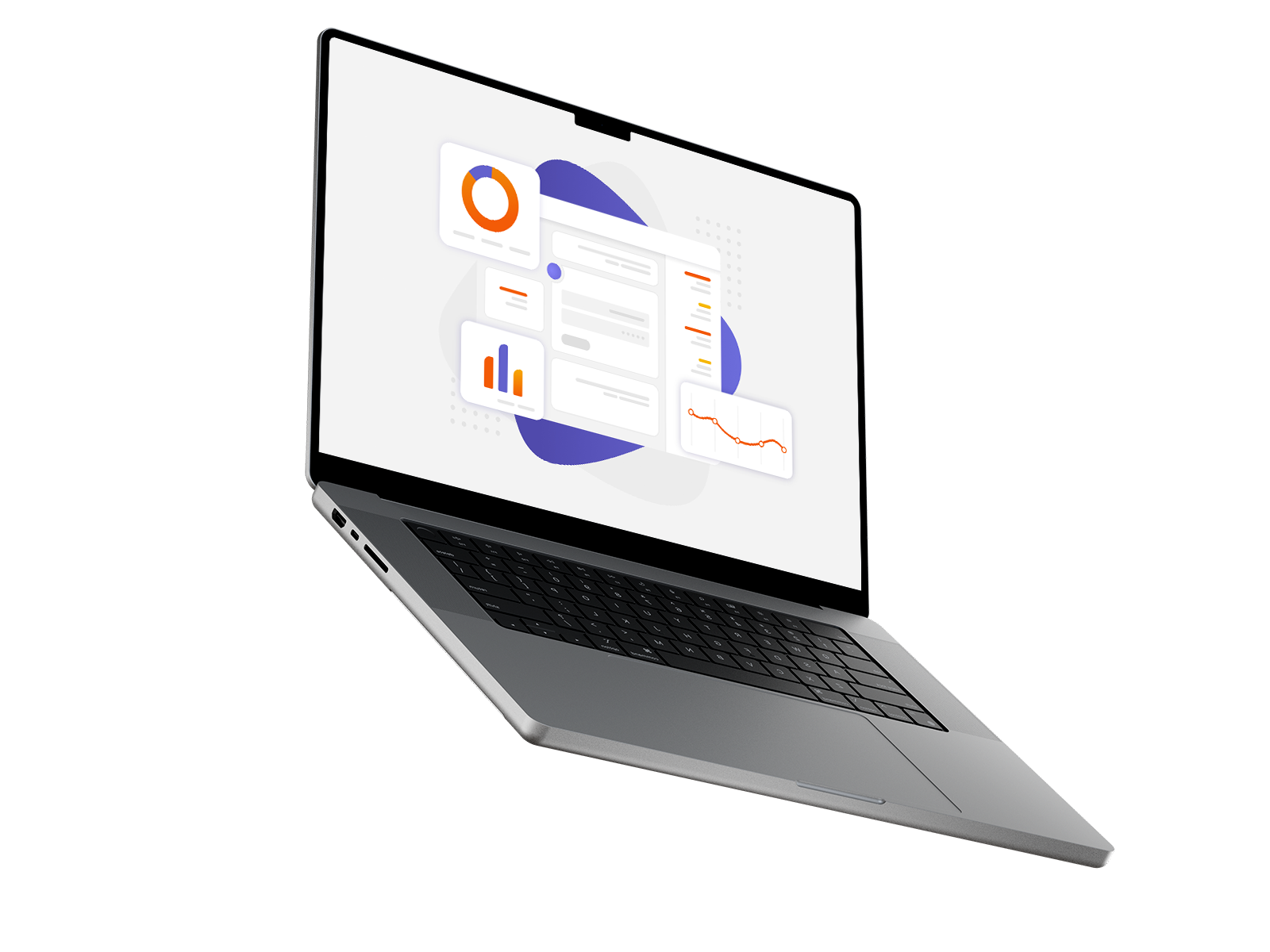 What do you use to manage and track your leads?
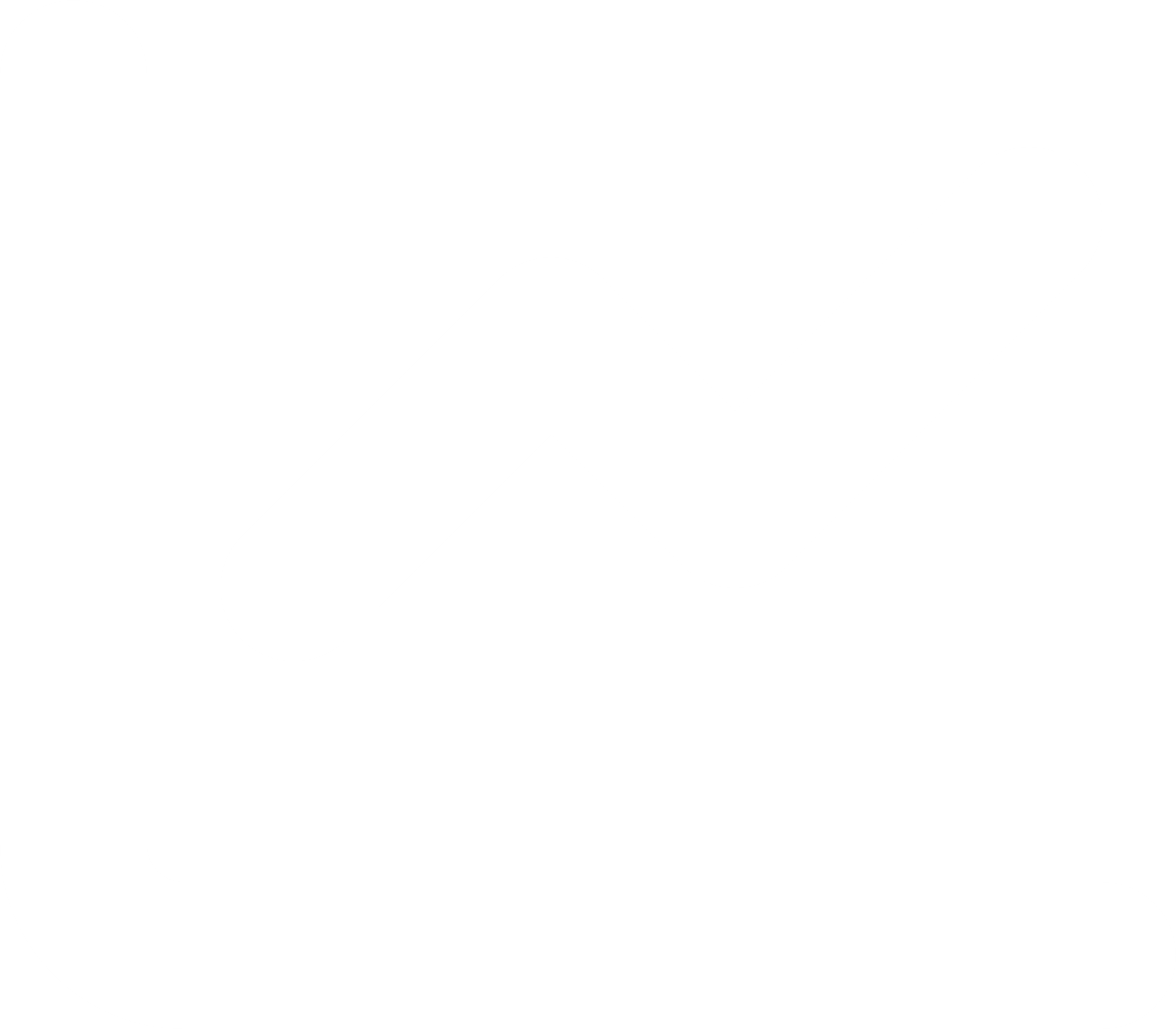 CRM 
Master Spreadsheet
Who is involved in the process?
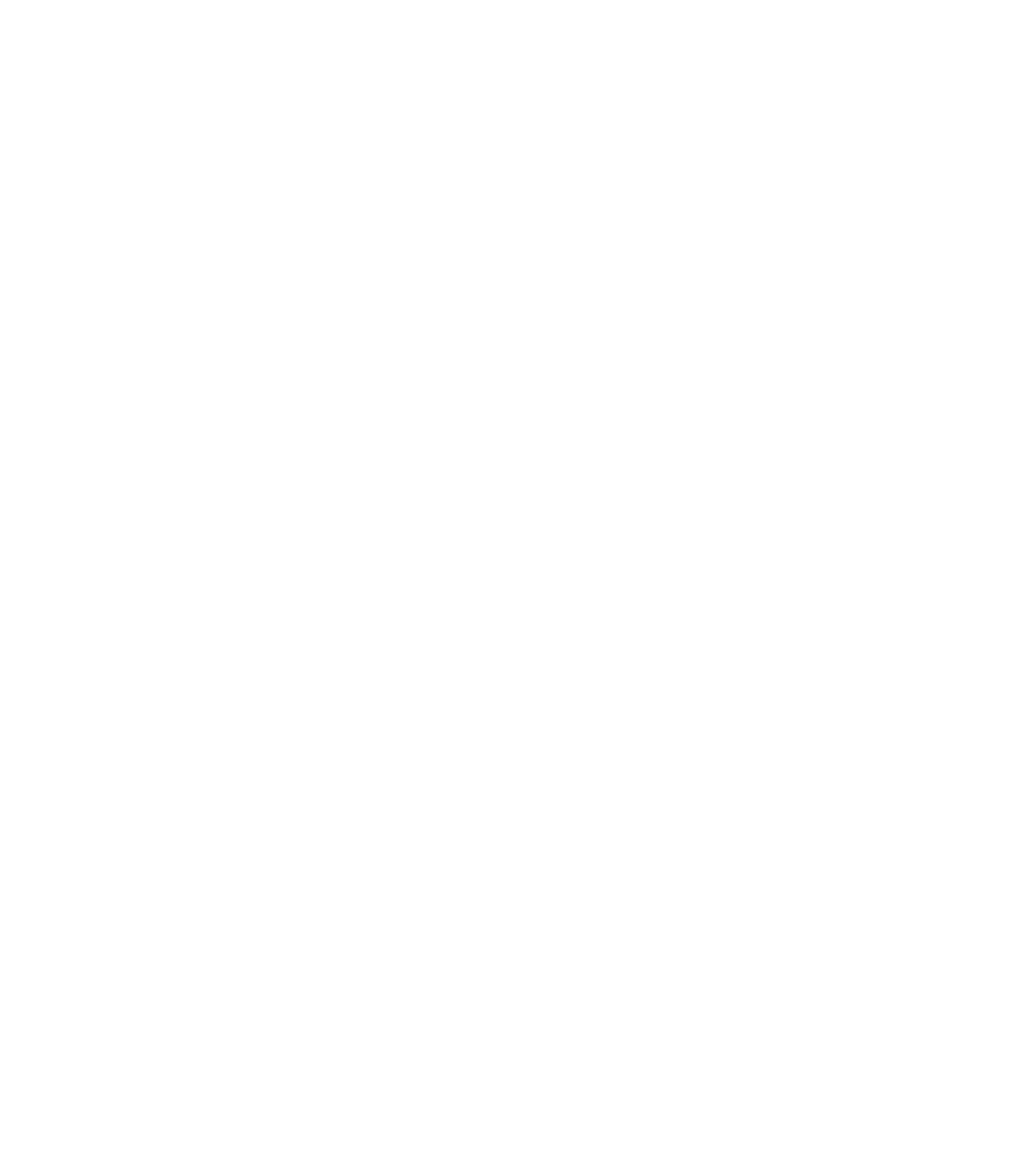 Marketing 
Admissions
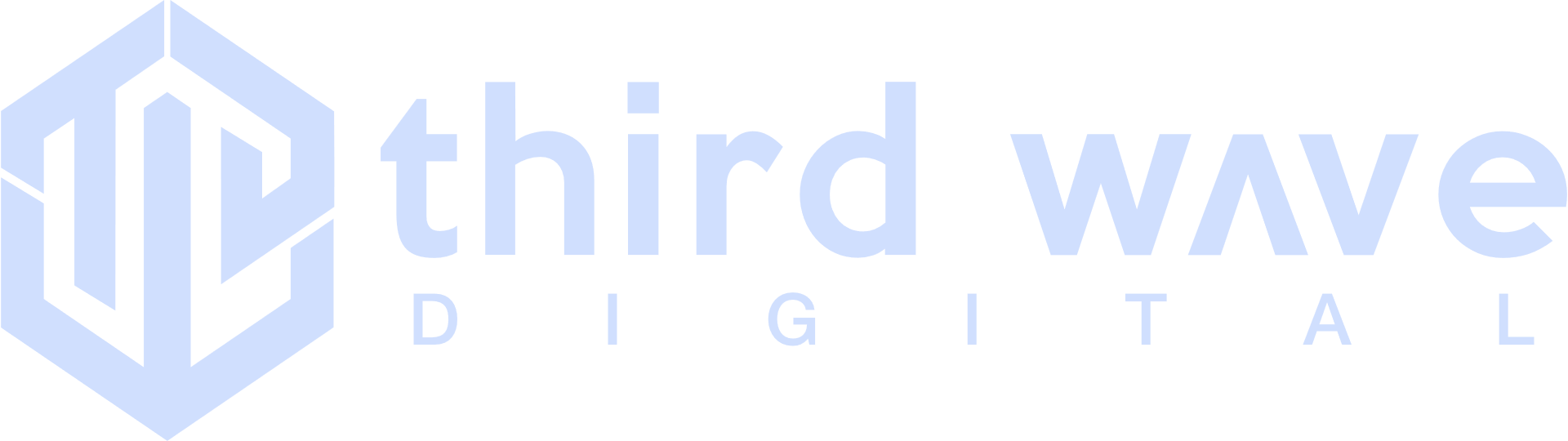 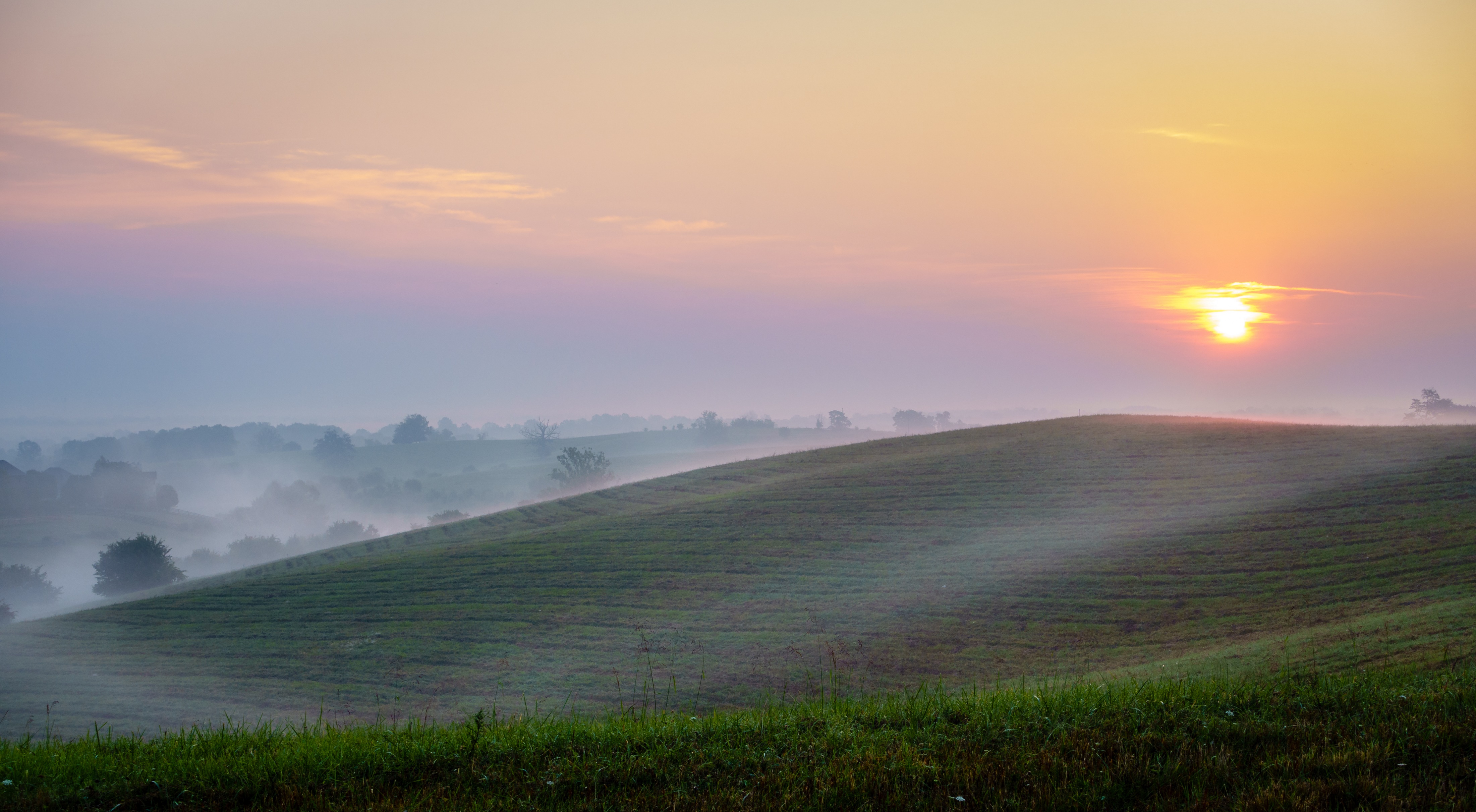 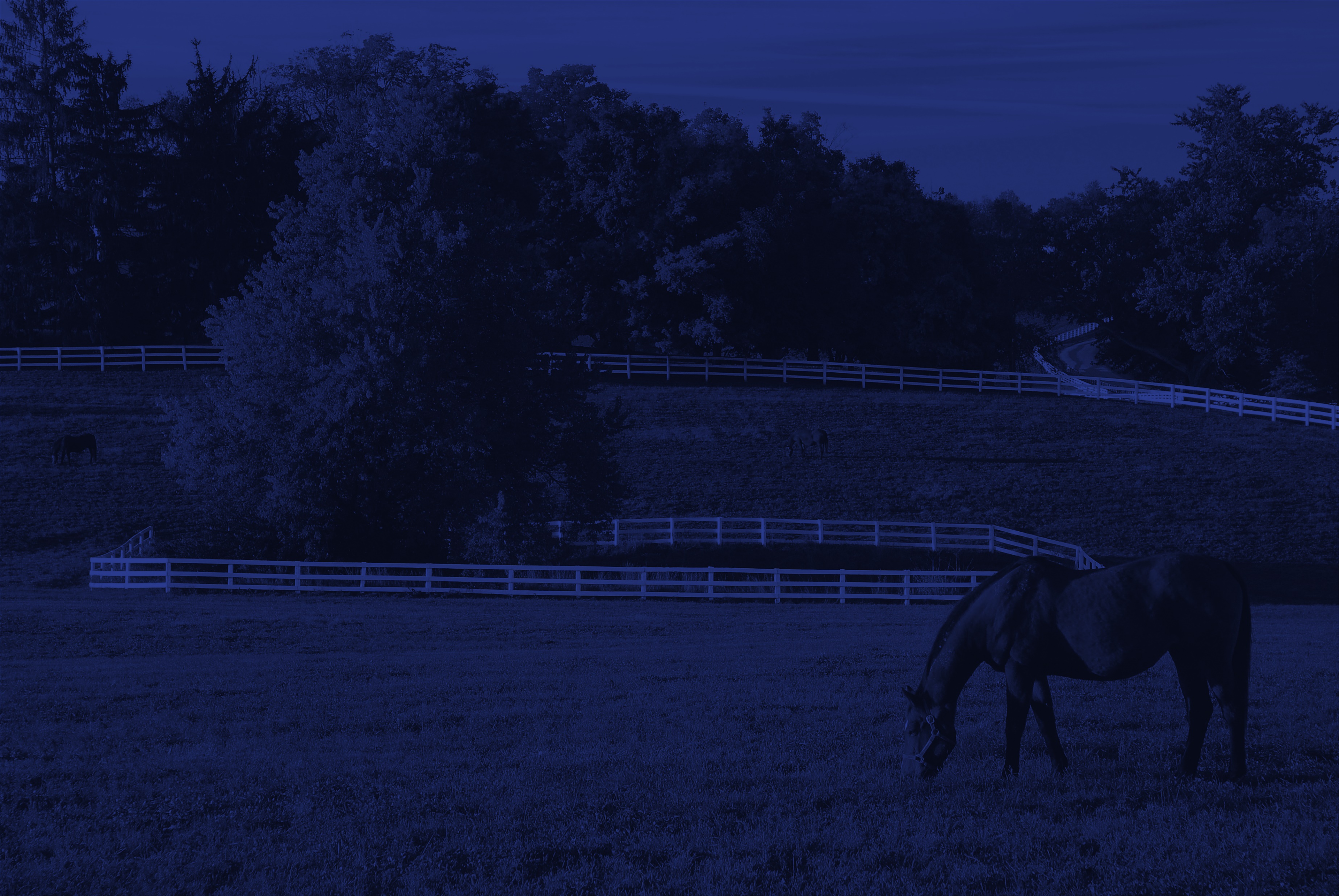 BACK TO MARKETING 101
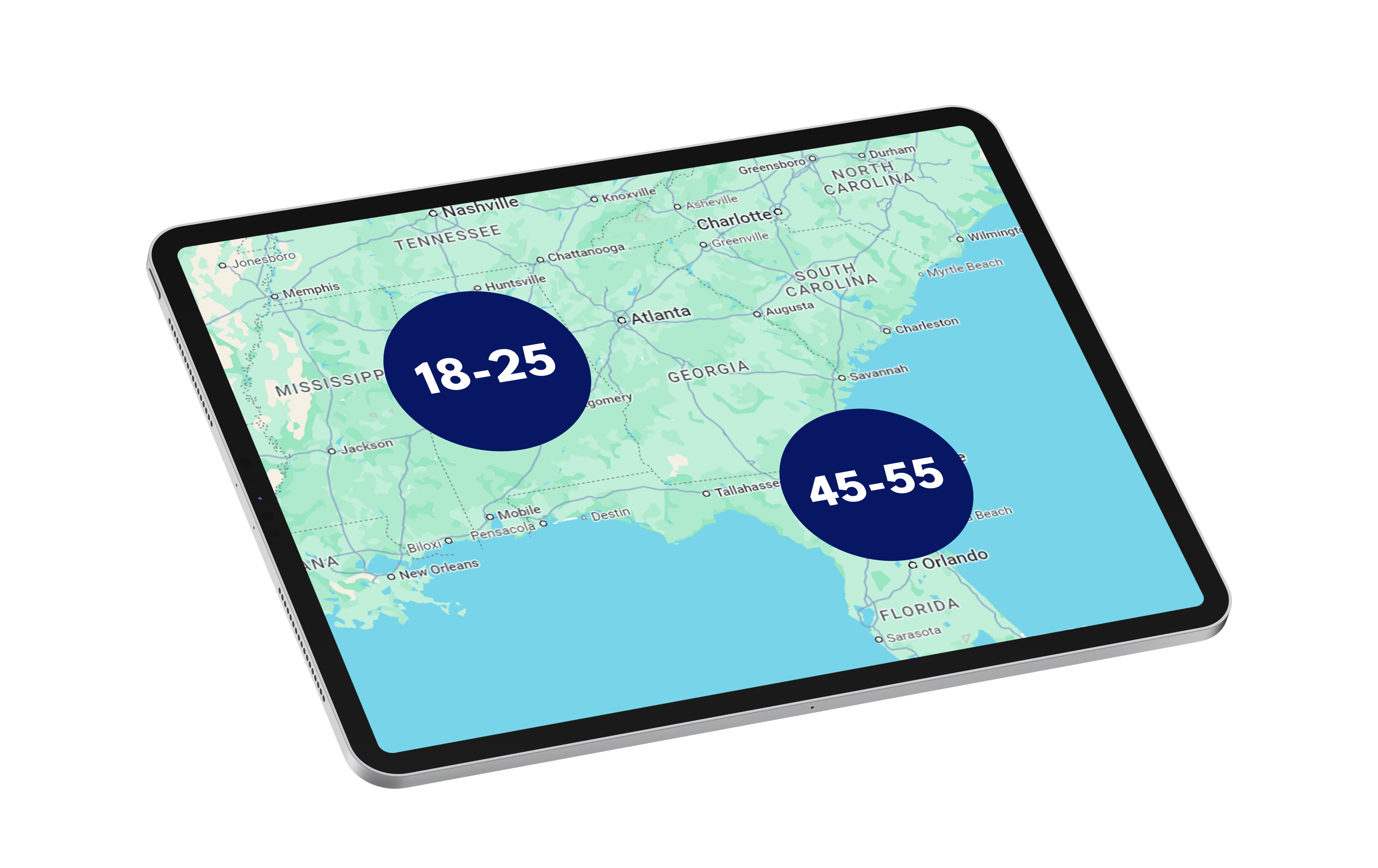 Know your College’s Target Audience
01
Geographic Targeting 
Demographic Targeting 
Interest Targeting
Things to Consider
02
Younger vs Older Enrollment Ages 
Growing Demographics
Budget Planning Factors
03
Emerging Demographics 
Core Demographics
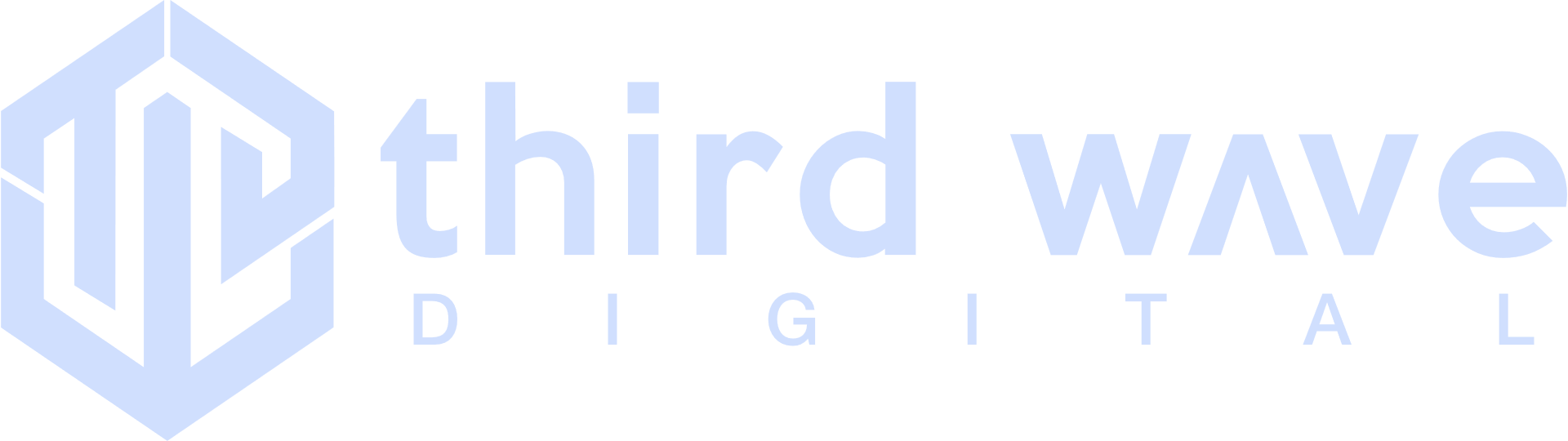 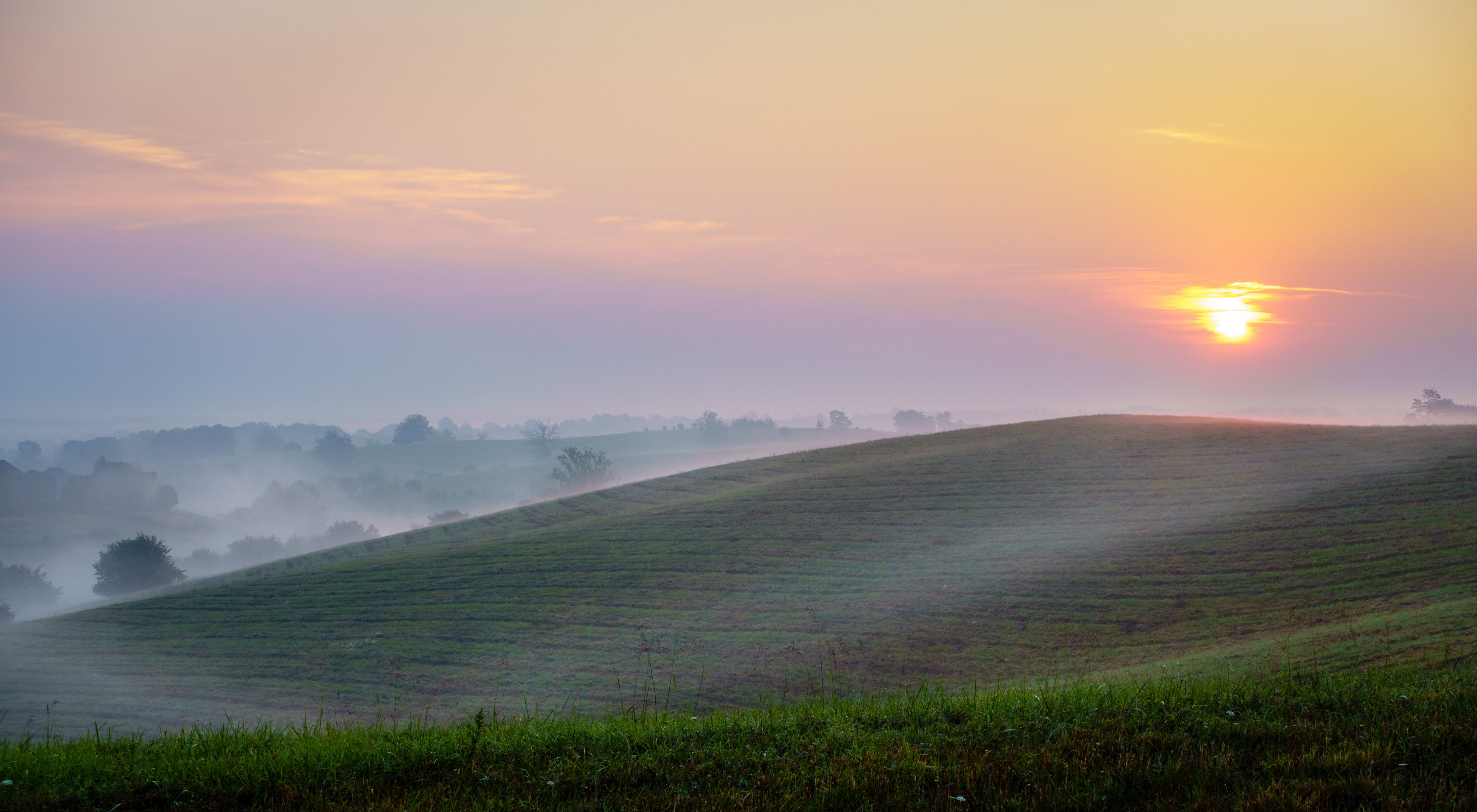 ANALYTICS DON’T LIE 
CAMPAIGN OBJECTIVES
Measured by CPC
(Cost per Click)
Measured by CPM
(Cost per Thousand)
Measured by CPL
(Cost per Lead)
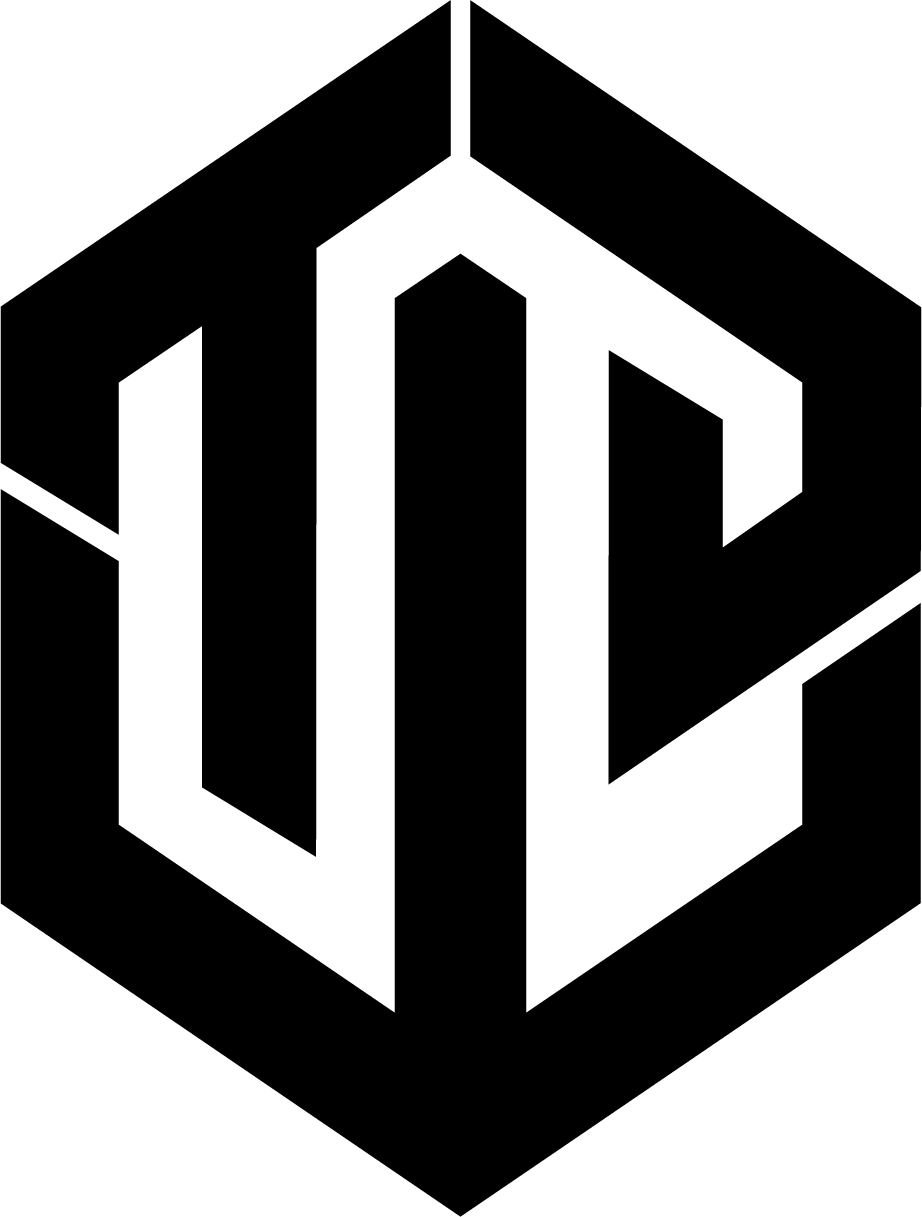 Traffic/Awareness
Comparing Performance Between Digital & Traditional
Lead Generation
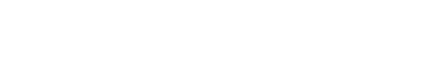 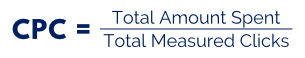 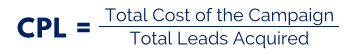 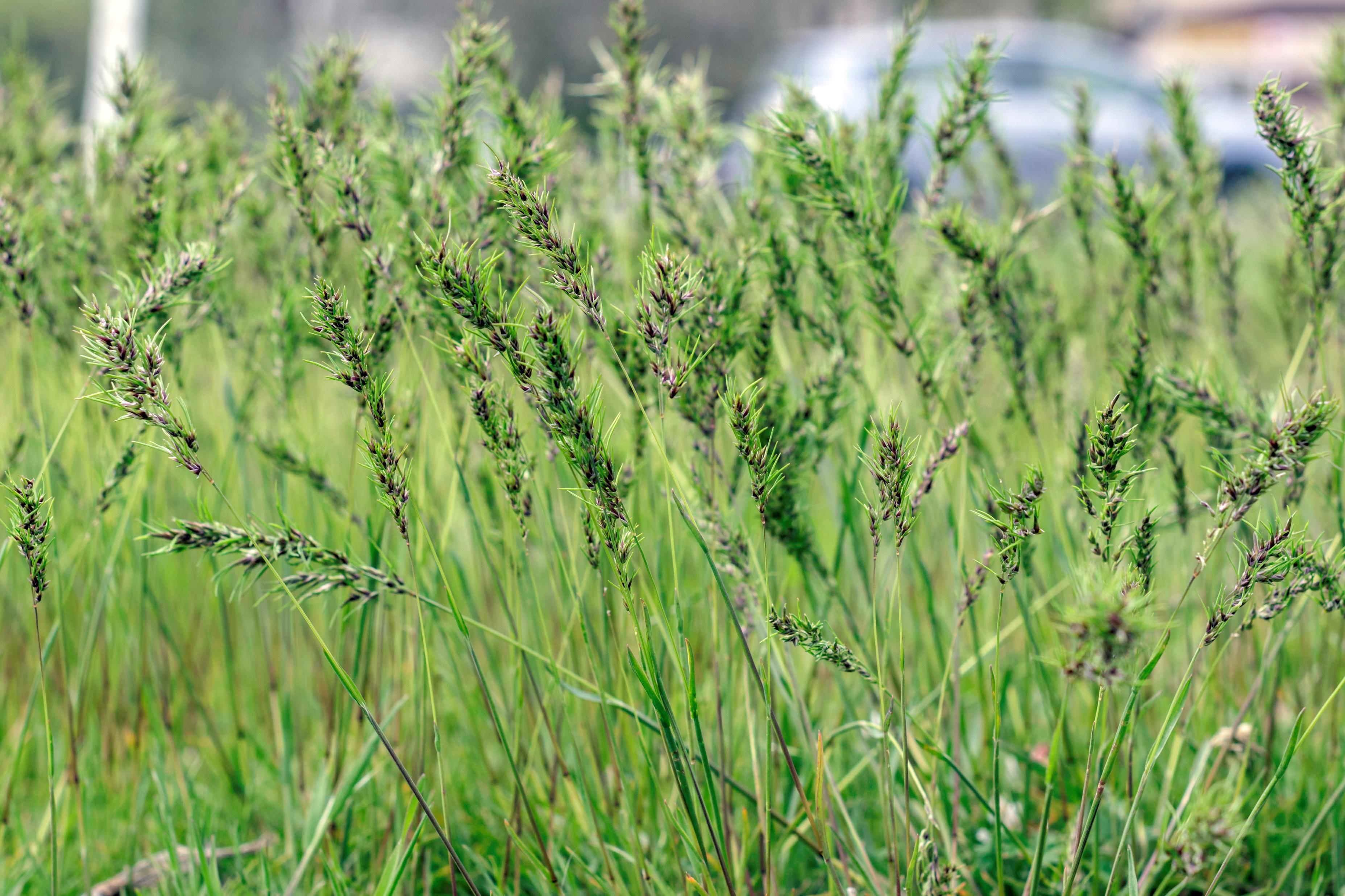 WHY WE PLACE
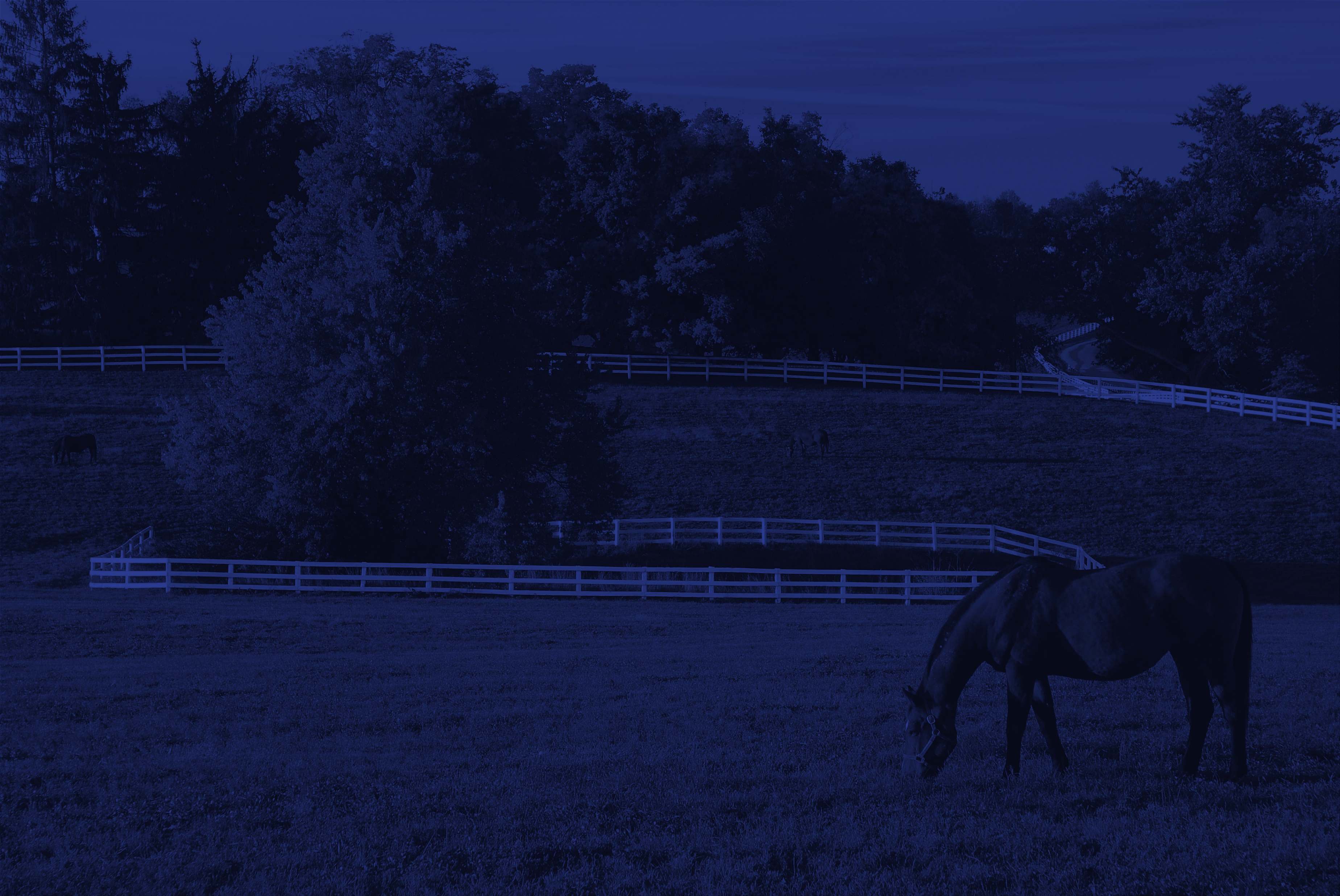 WHY TRADITIONAL?
WHY DIGITAL?
BRAND AWARENESS
LEAD GENERATION
Increases Brand Recognition
Tracking Results - ROI
Reaches Wider Audience
Follow the Person
Organic Foundation
Easy to Capture a Lead
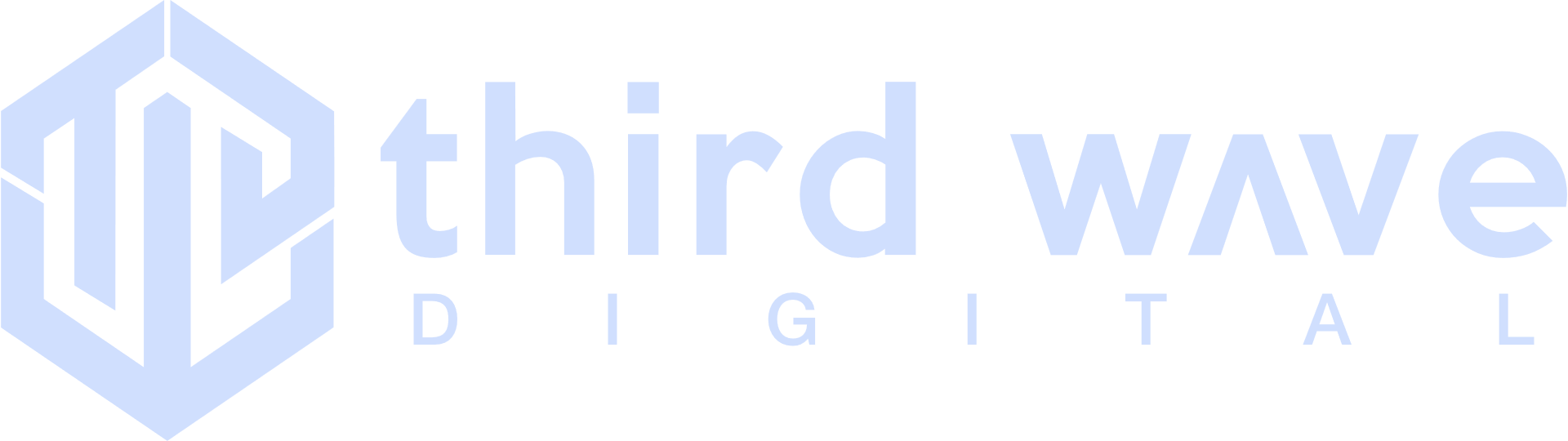 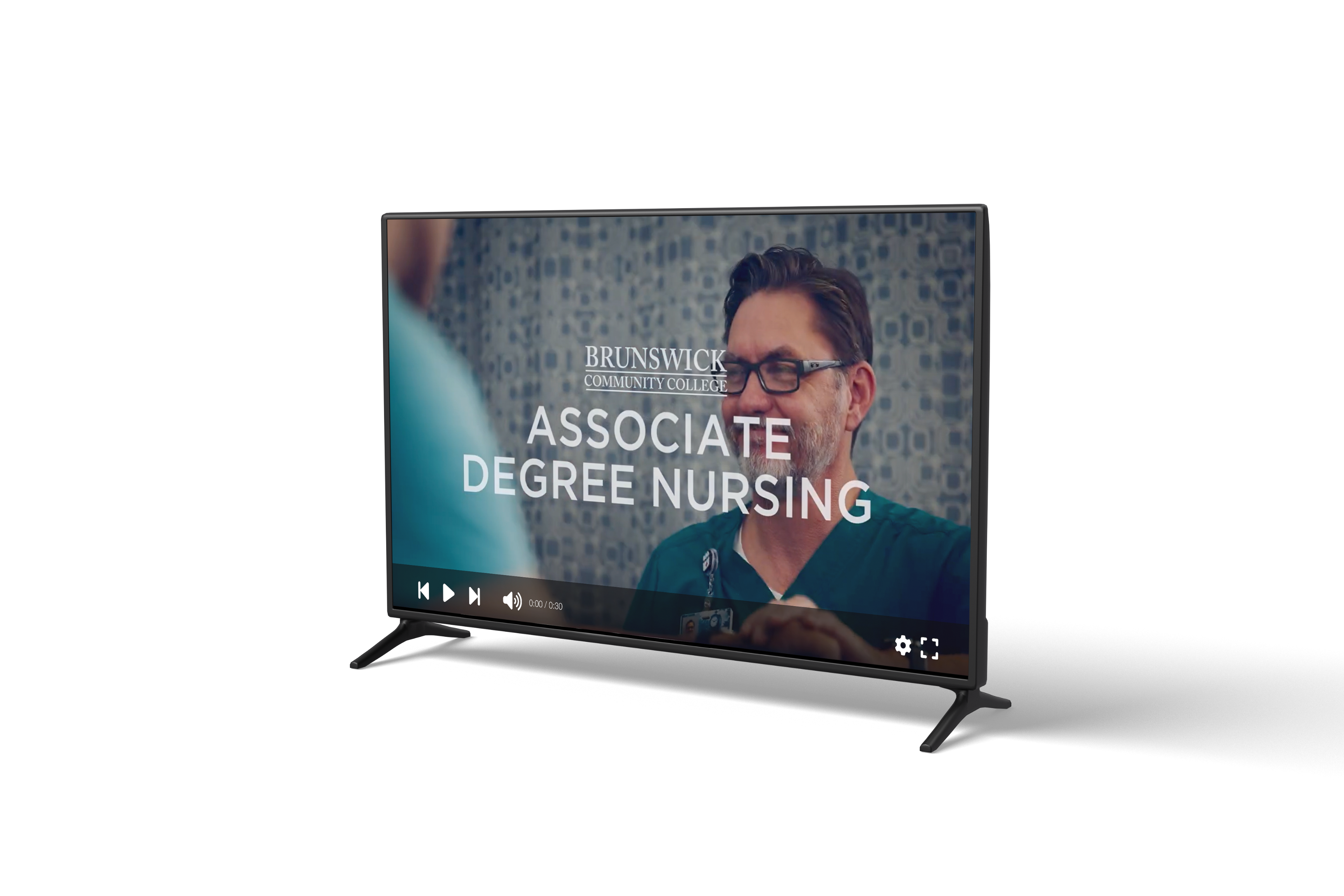 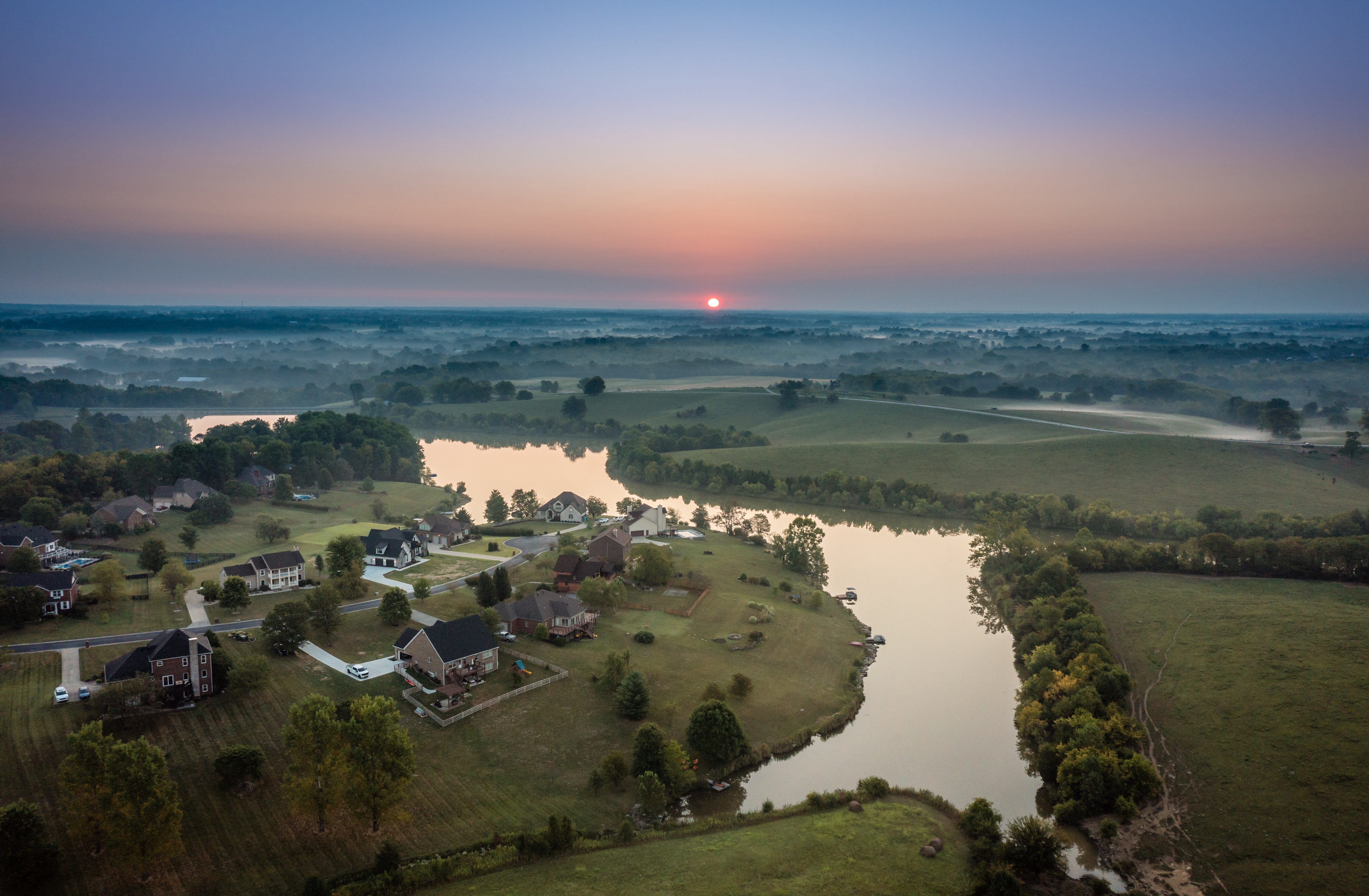 WHERE WE PLACE
TRADITIONAL MEDIA 
BRAND AWARENESS
TV
35+ audience
Rating Points
Rate vs CPM
Radio
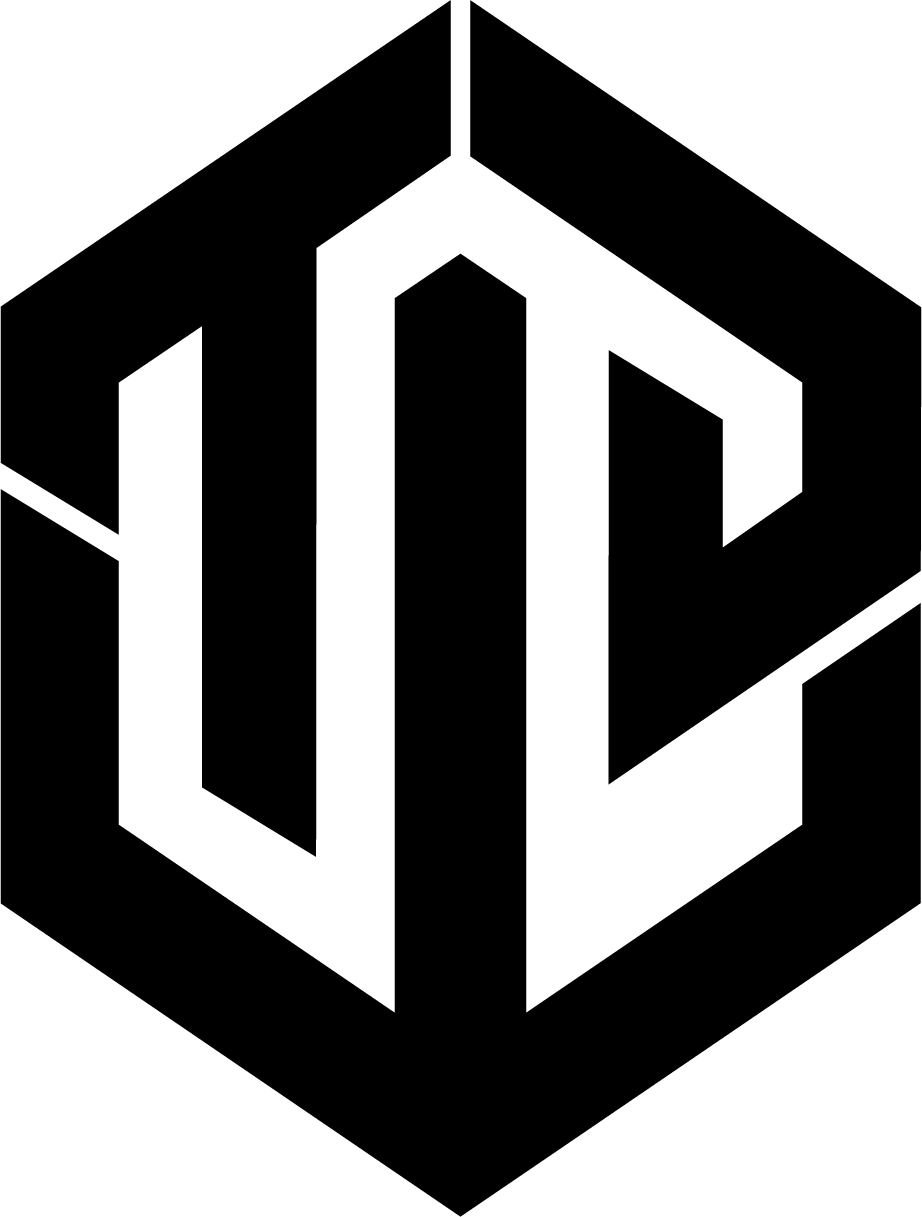 High Frequency
Demographic Reach
Versatility
Billboards
Directional Placement 
Evergreen Awareness Campaigns
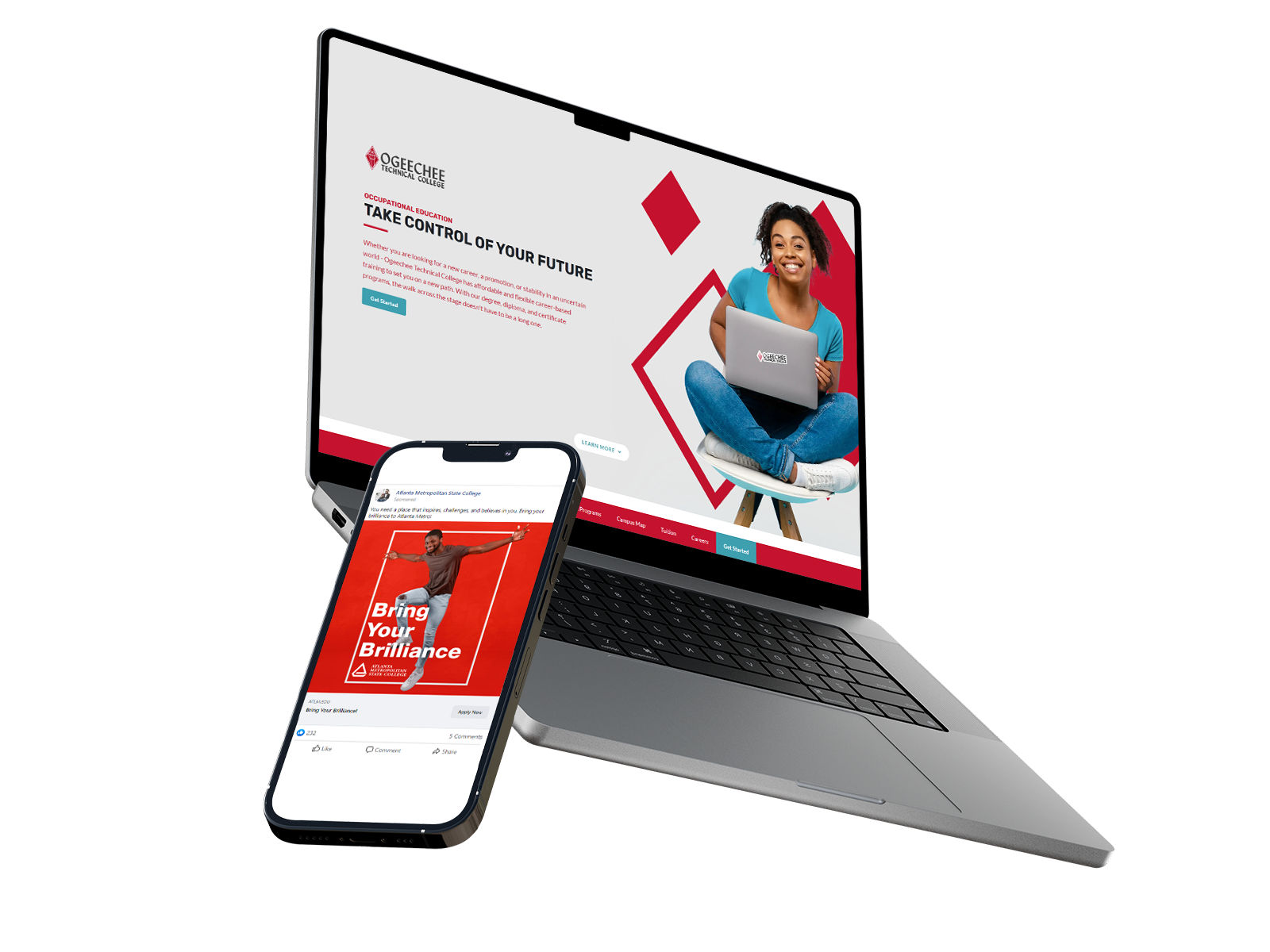 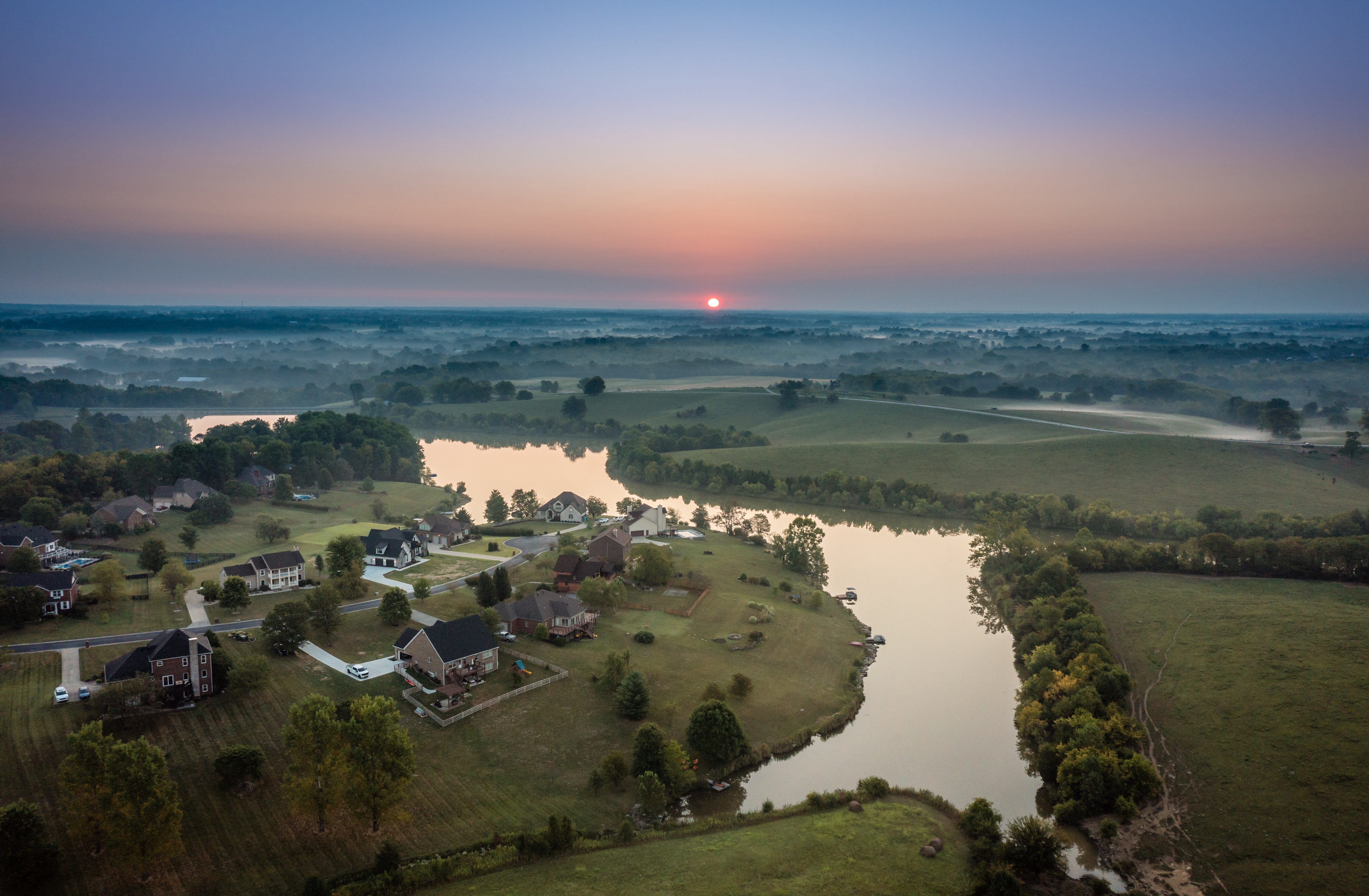 WHERE WE PLACE
DIGITAL MARKETING 
LEAD GENERATION
Meta
Lookalike campaigns 
Boosting is not an ad 
Tracking pixels
Google
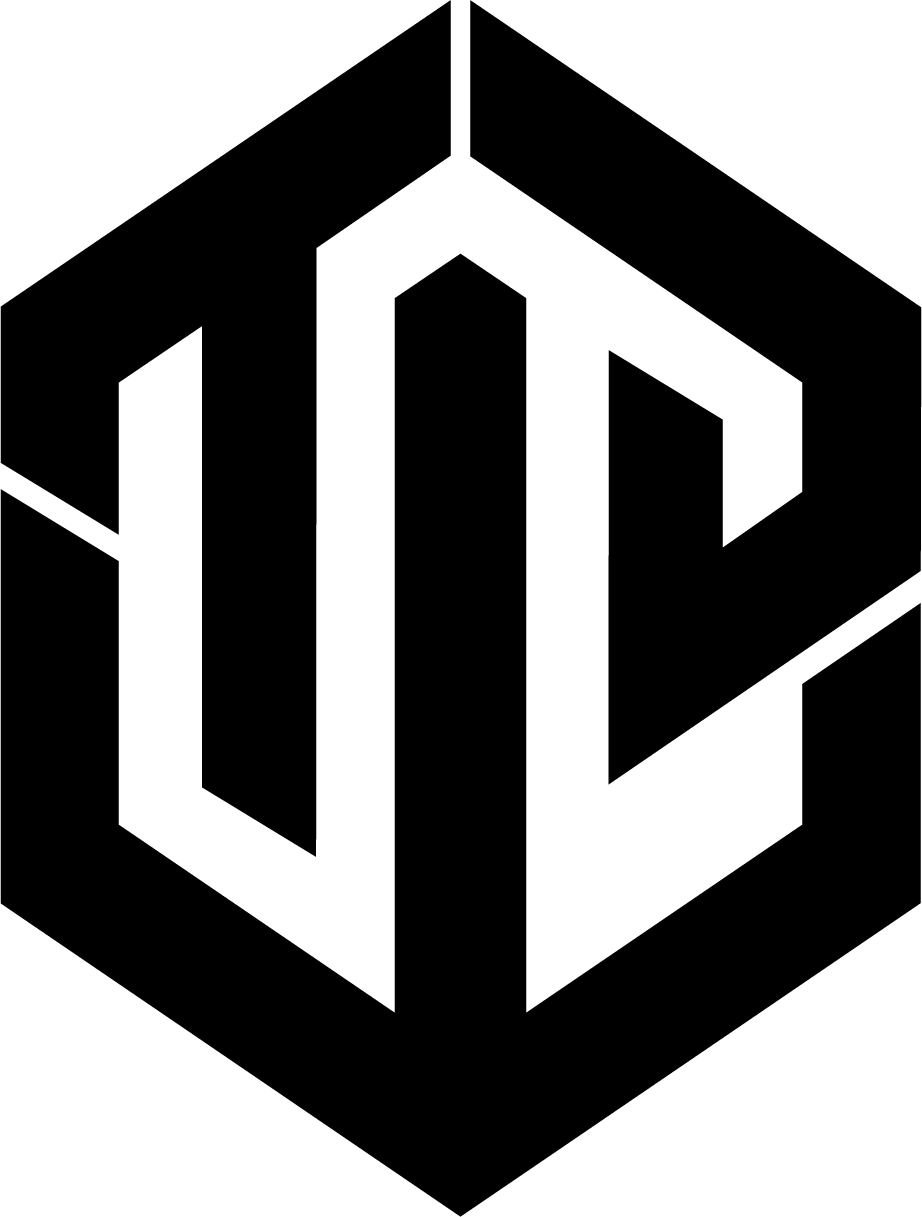 Performance Max campaigns 
Demand Gen campaigns 
Tracking pixels
YouTube
Digital Audio
Granular Targeting  
Complement Traditional TV but trackable 
Multiple Placement Options
Better Targeting than Traditional Radio 
Audio with a Display Graphic 
More Analytics
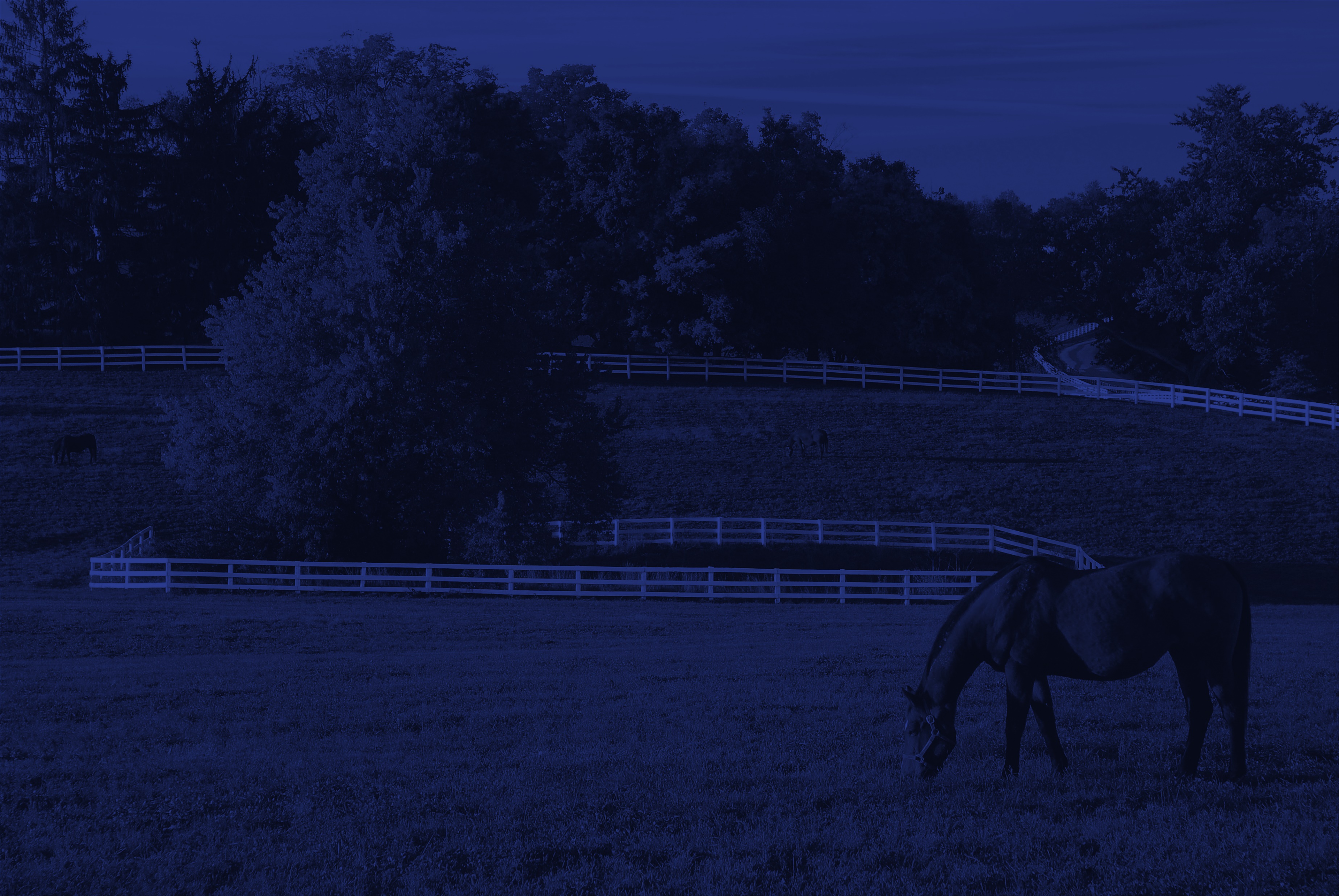 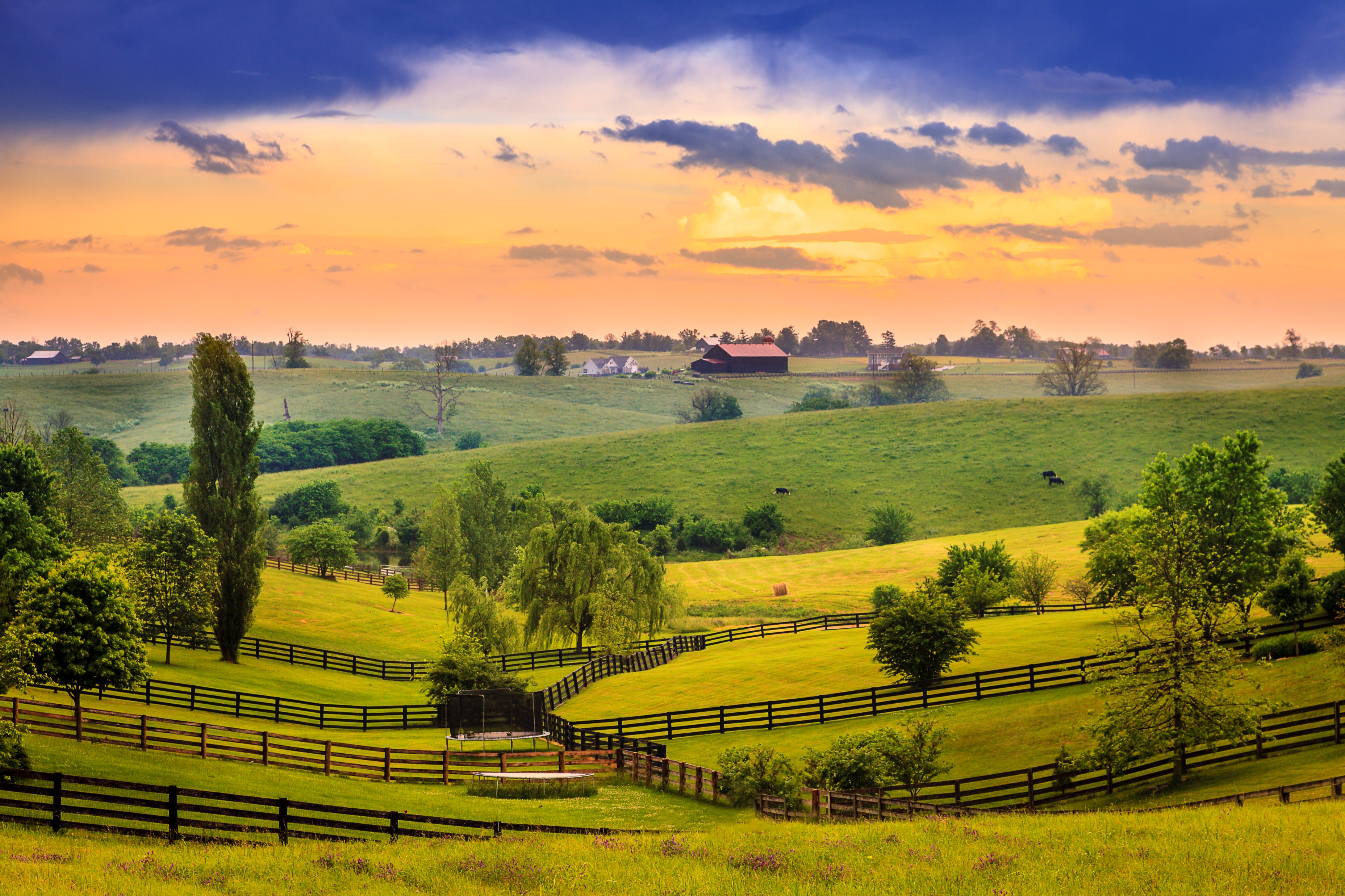 “Hot” Platforms  
Twitch, OTT, etc. 

Billboards 
All Branding No Lead Generation

Pros and Cons
Targeting a Needed Demo
Untested and Higher Costs

Educate Yourself so You Can Educate Others
“WHAT MY 

WANTS”
(Non marketing person)
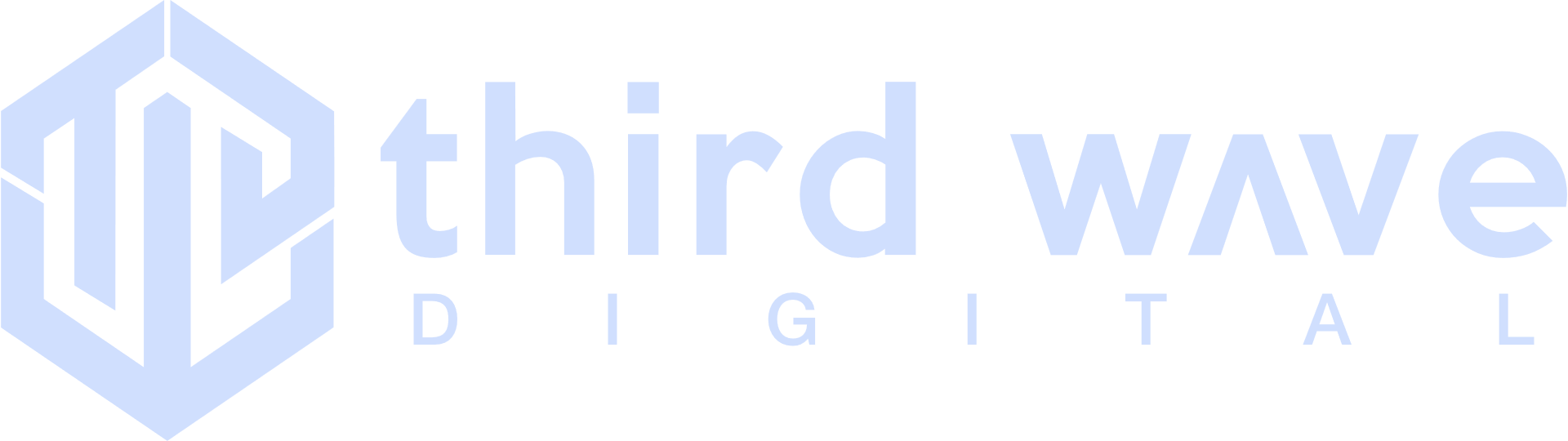 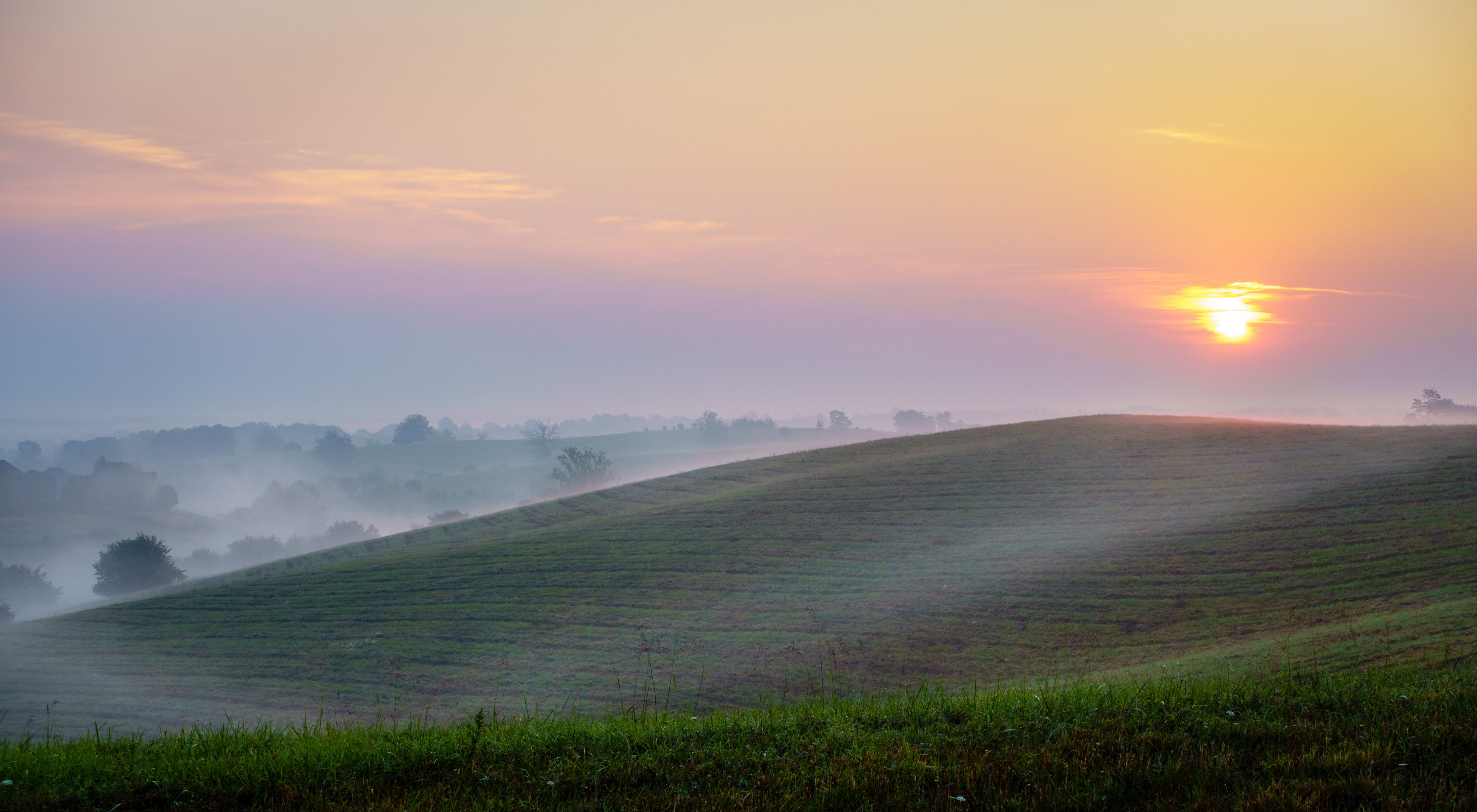 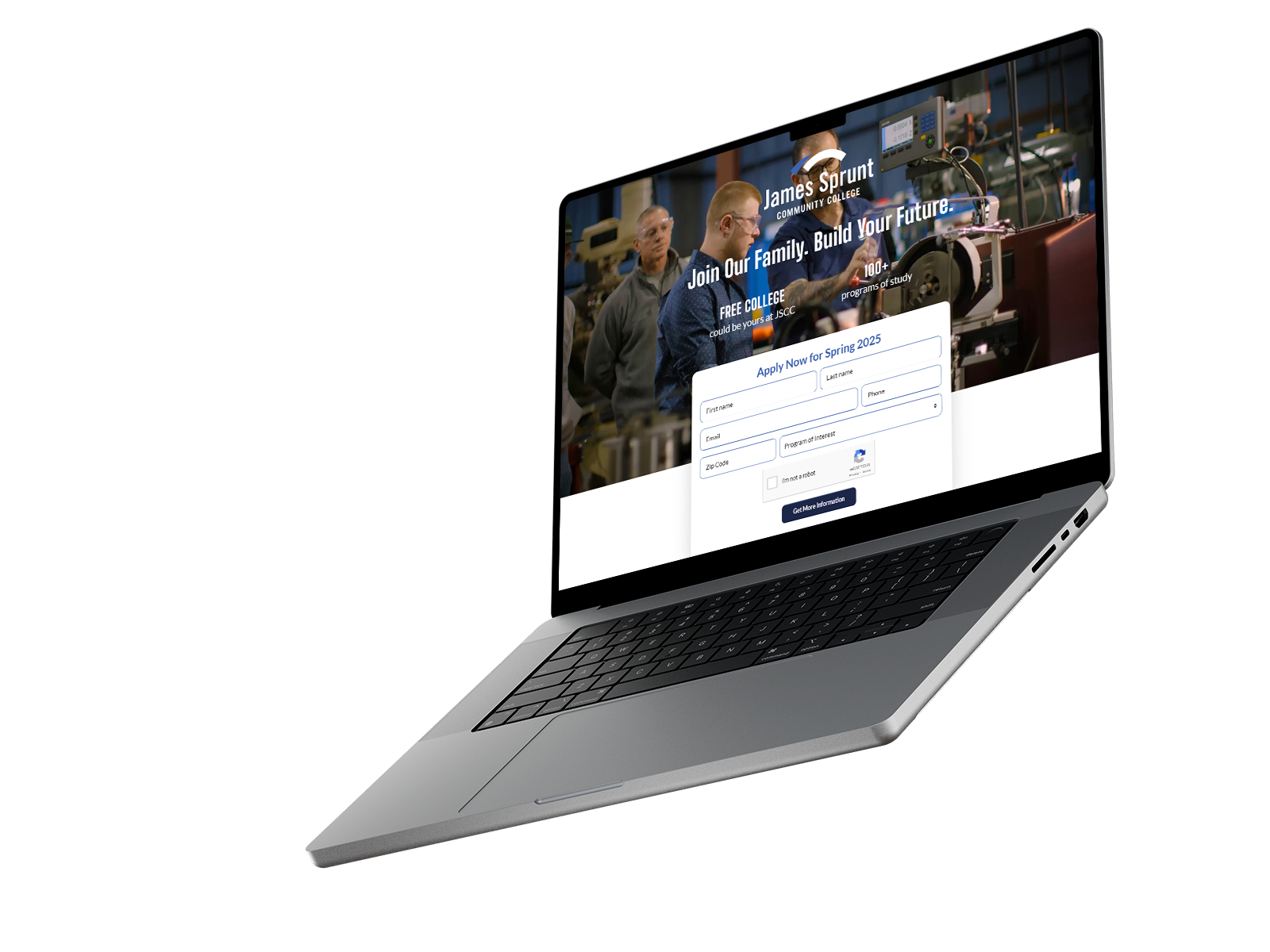 OTHER ITEMS TO KEEP IN MIND FOR BUDGETING
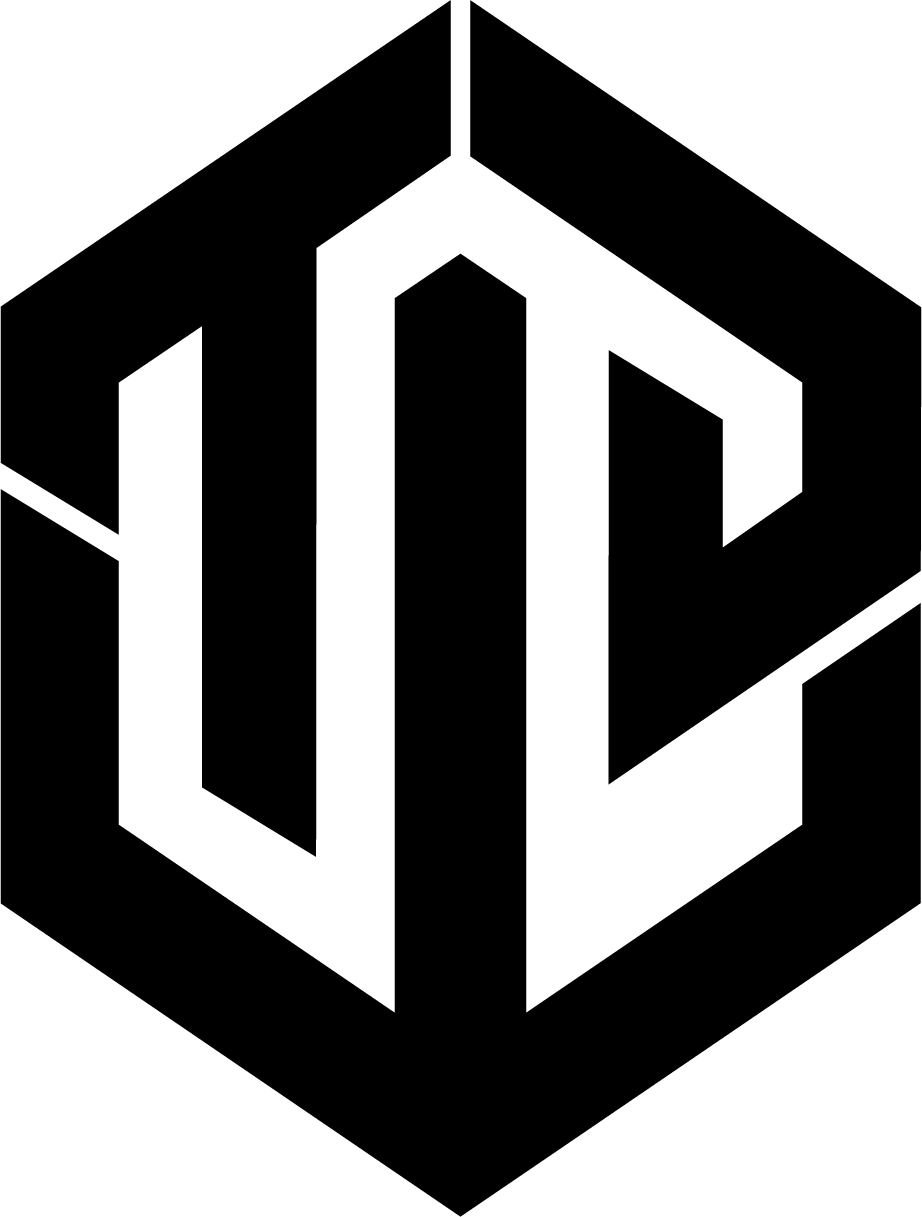 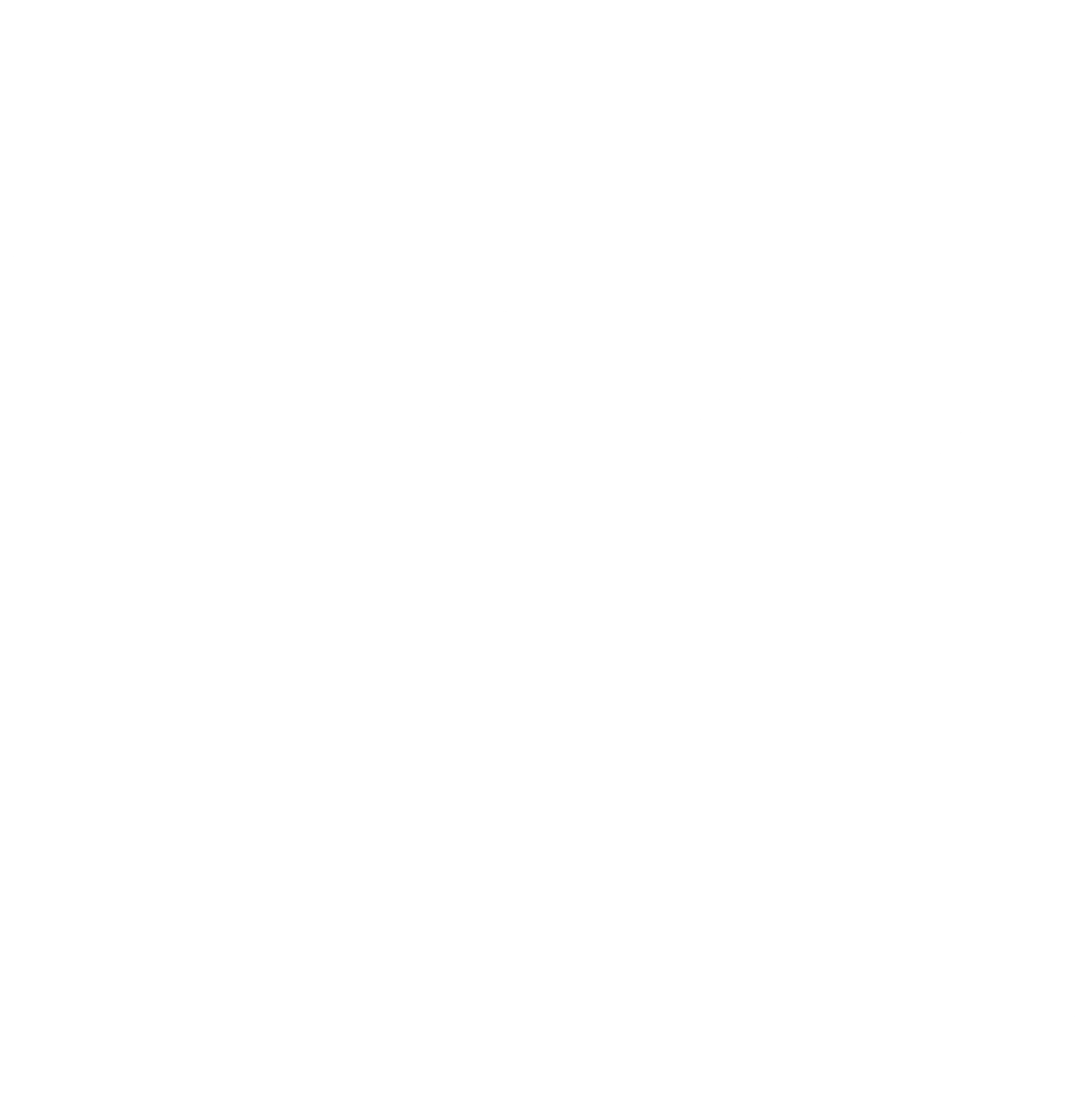 Digital Marketing Landing Pages
Video Production 
& Creative
Website Redesigns & Updates
Print & Miscellaneous
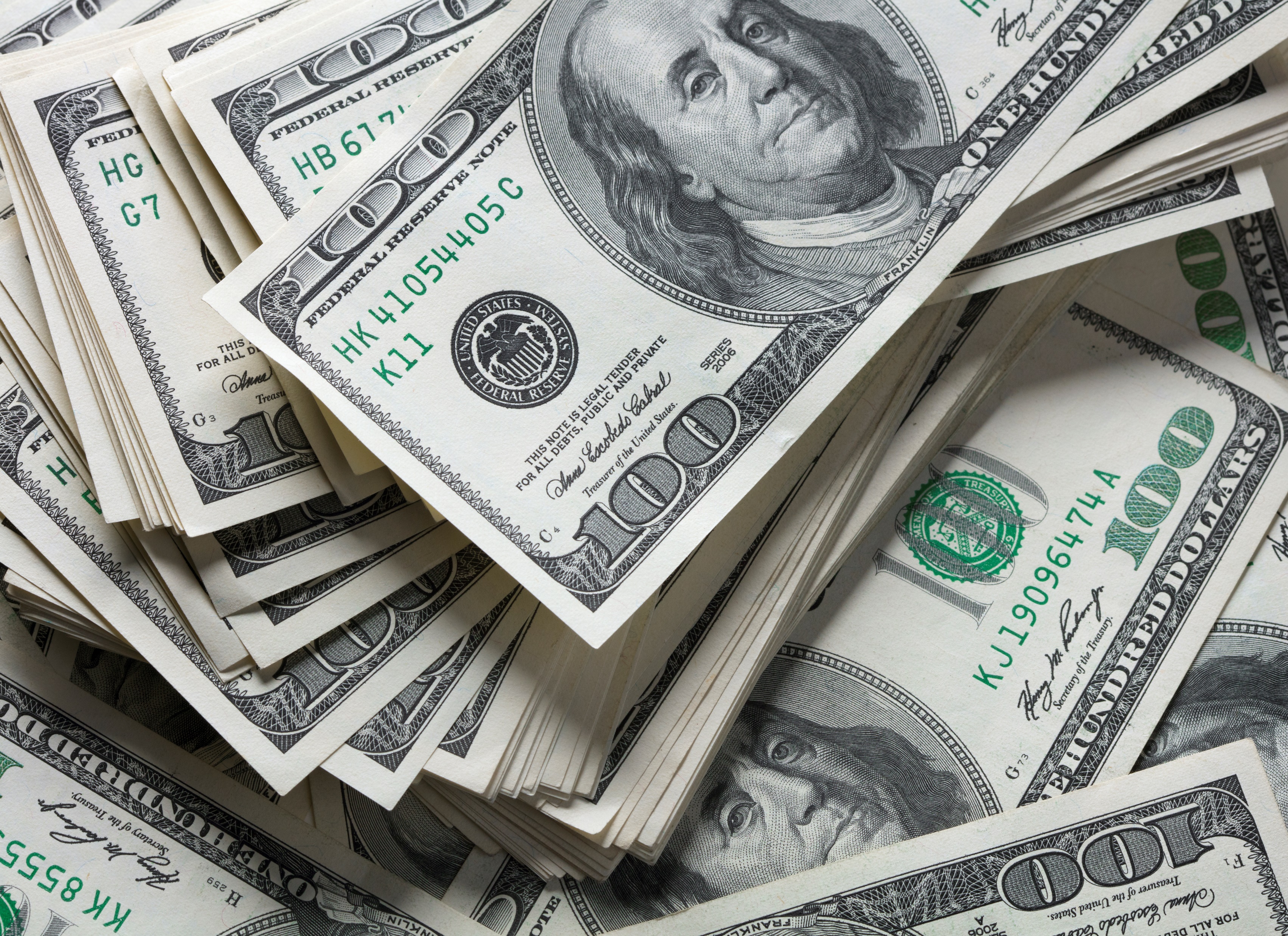 WAYS TO
MAXIMIZE BUDGET
Utilize Grants
Perkins funds
In-house Social Media Management and Graphic Design
Strategic Placement
Traditional 
TV/Radio: Lower budget during non-enrollment periods 
Digital Billboard vs Vinyl 
Added Value and Rate Negotiation 

Digital 
Learning phase 
Lower budget during non-enrollment periods
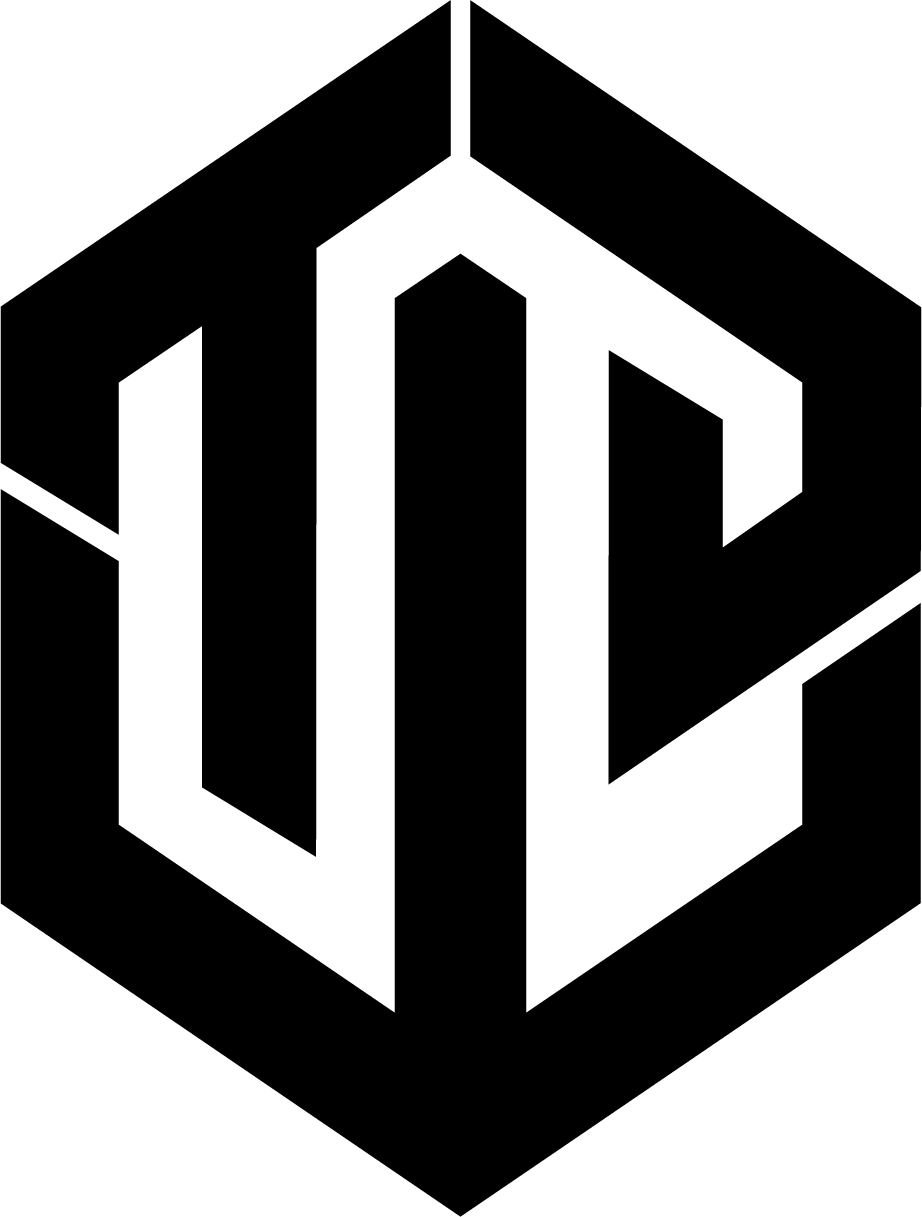 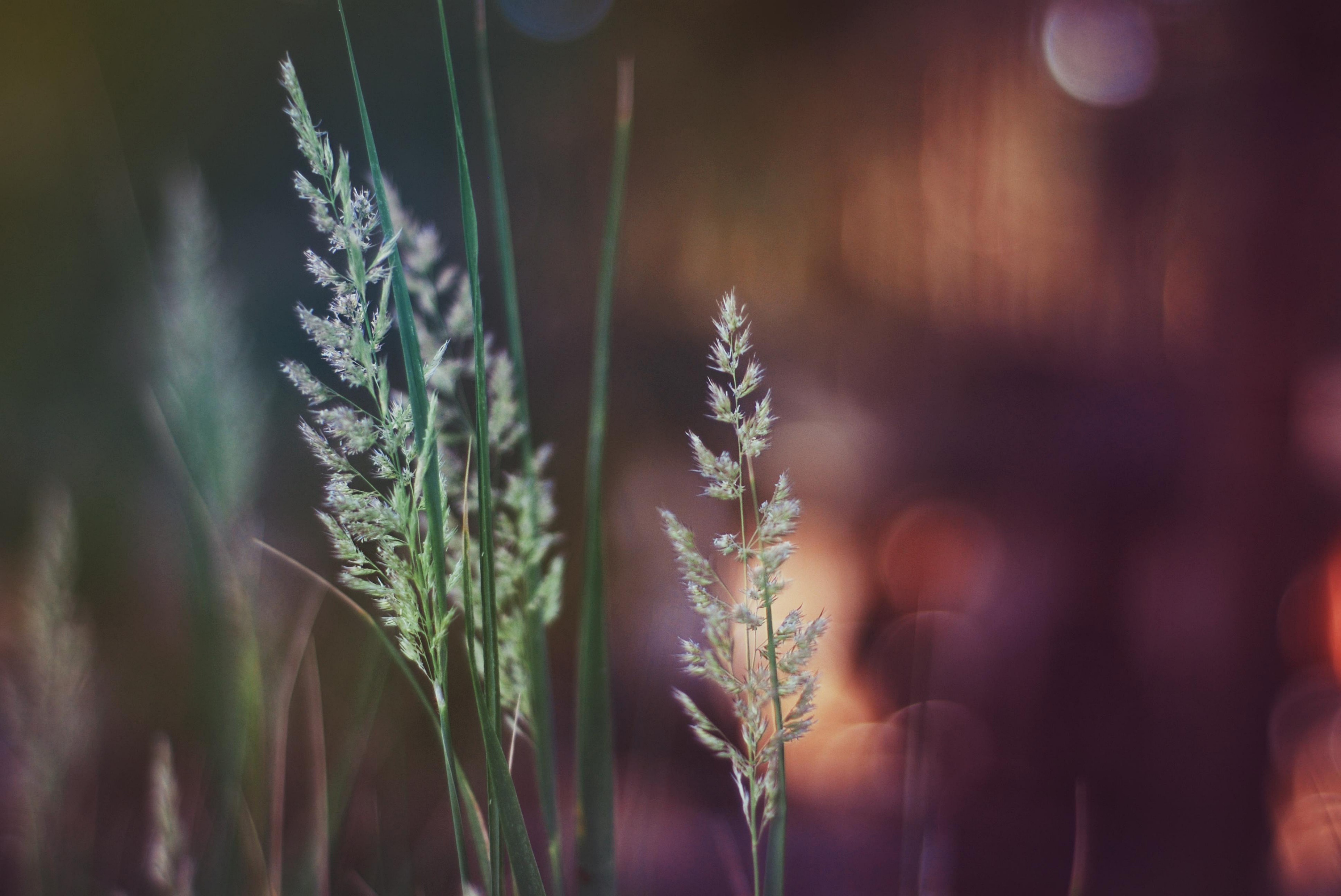 WHAT CHATGPT SAYS
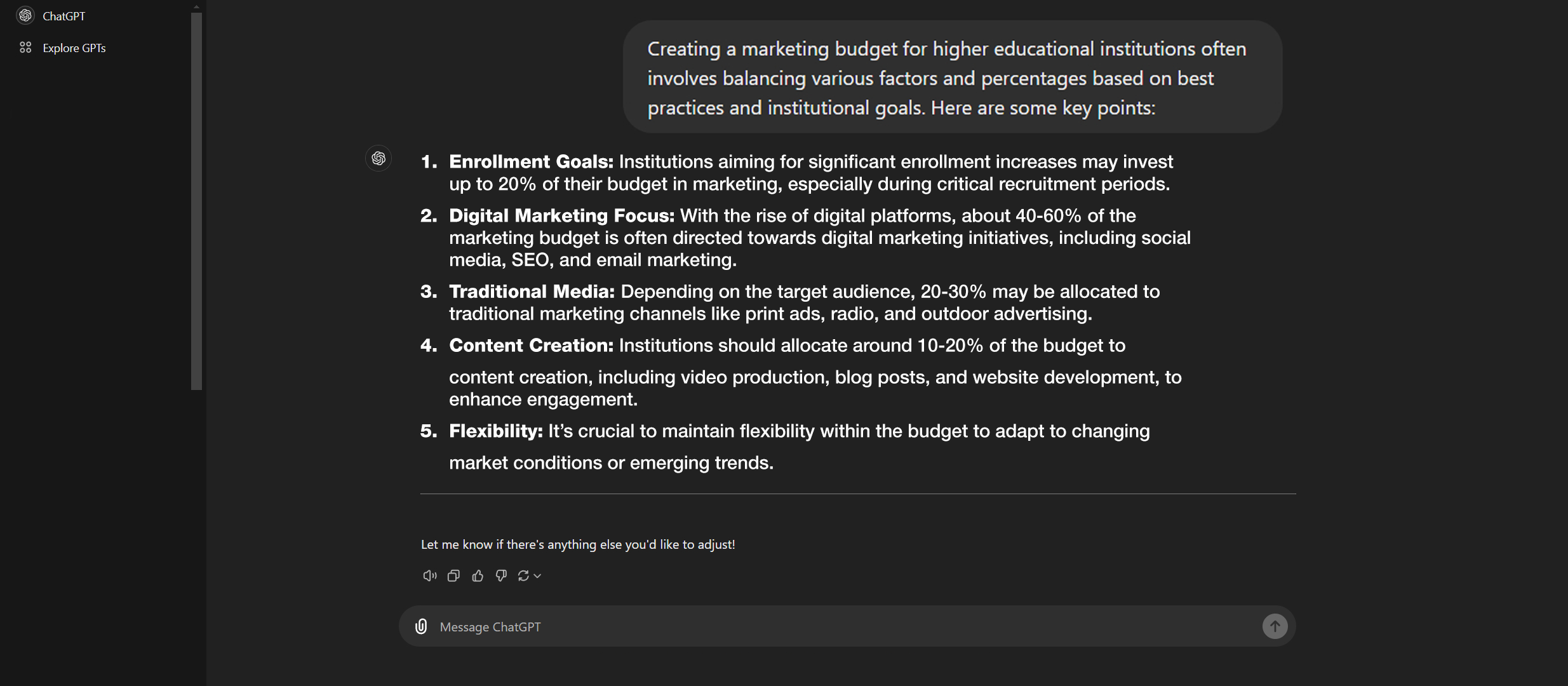 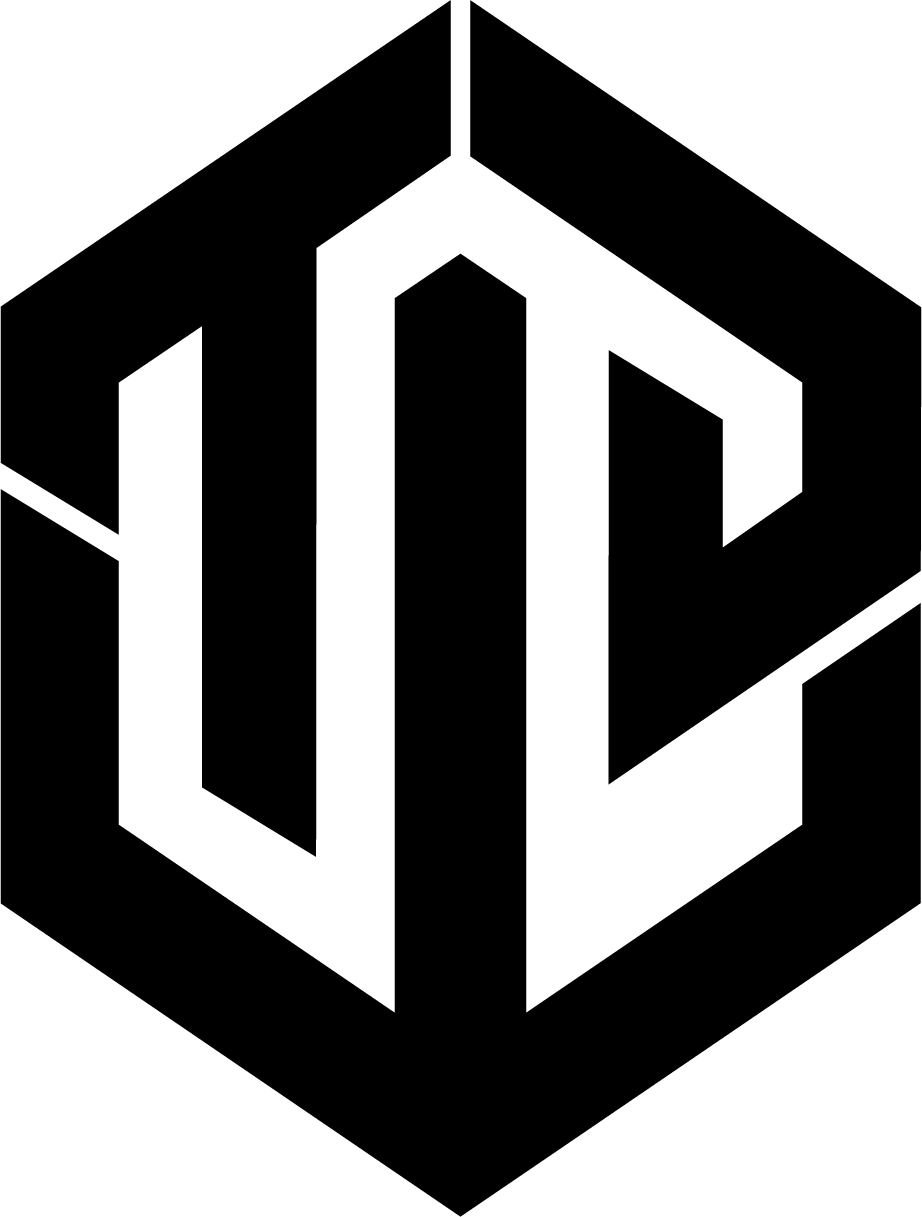 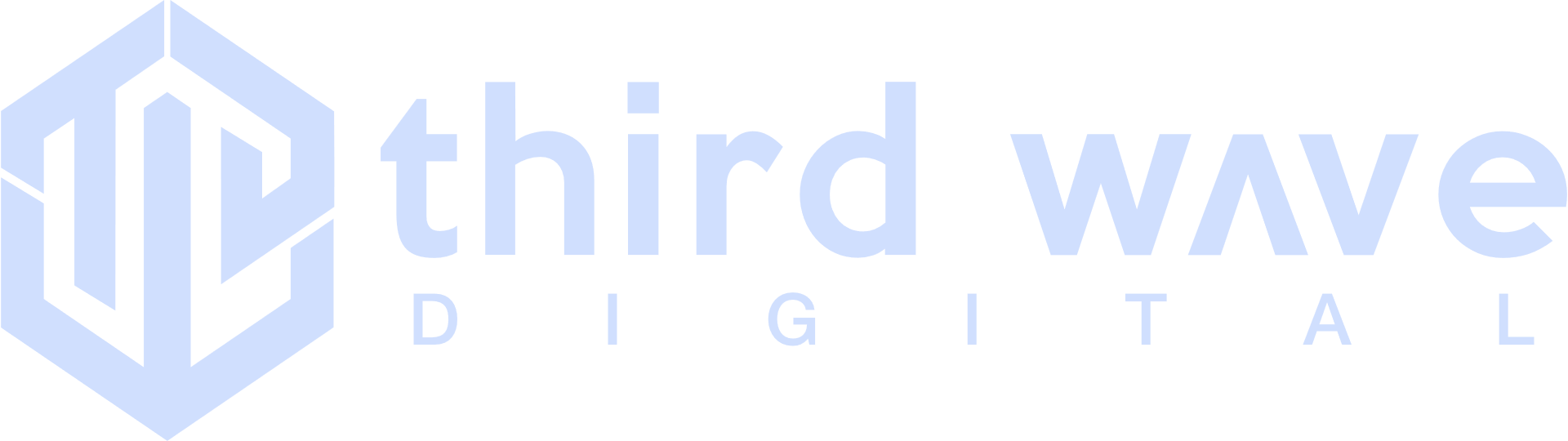 EXAMPLE PLACEMENT
BUDGET
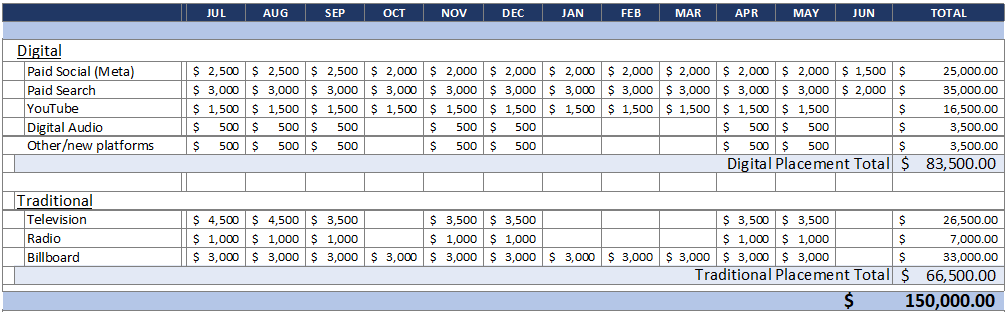 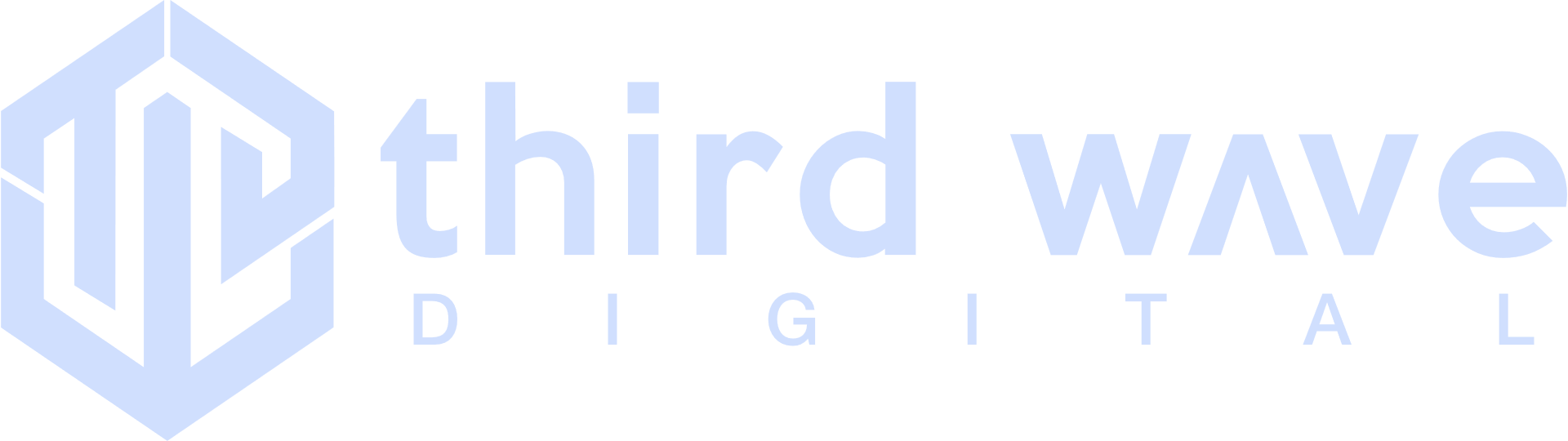 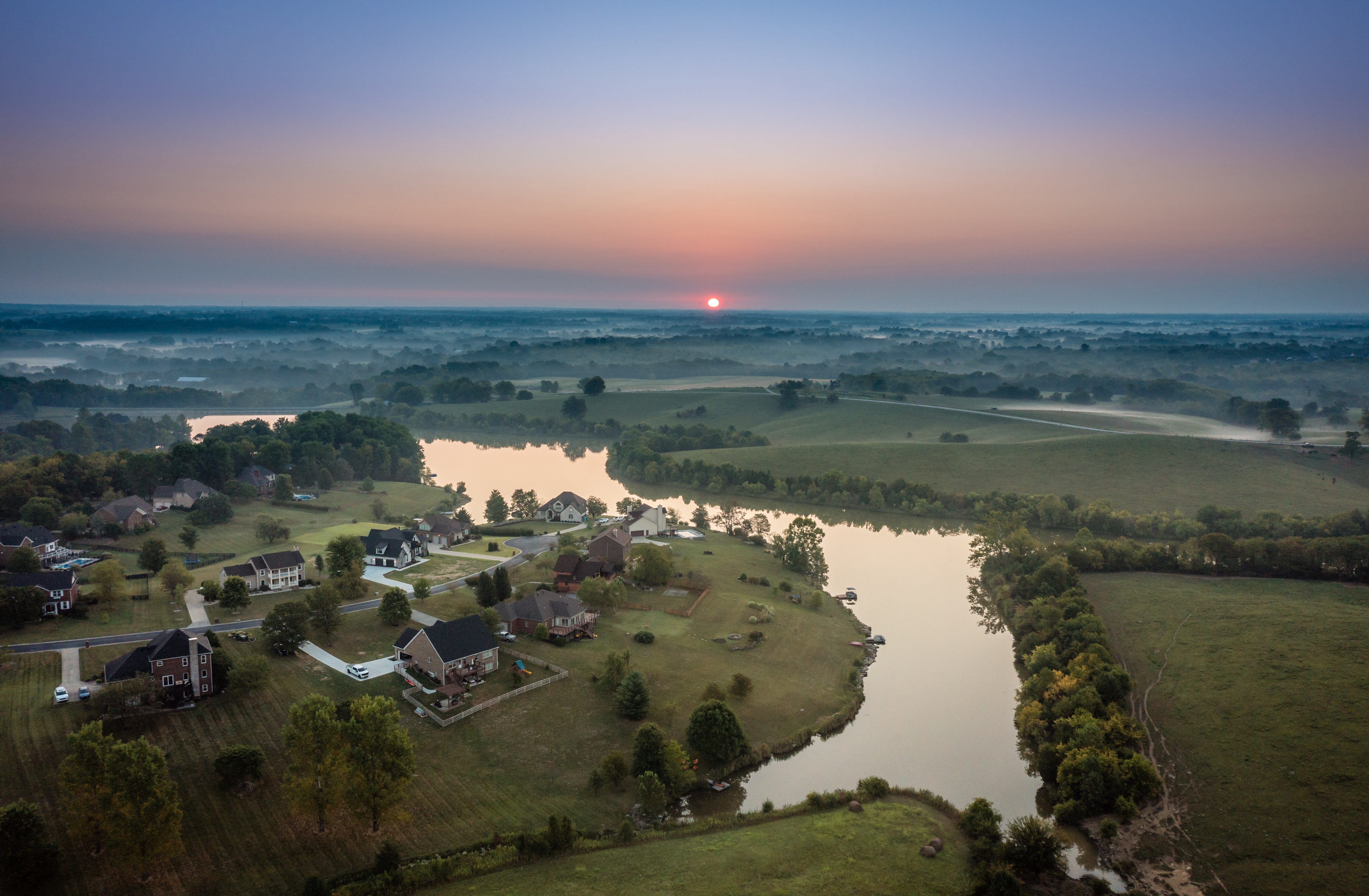 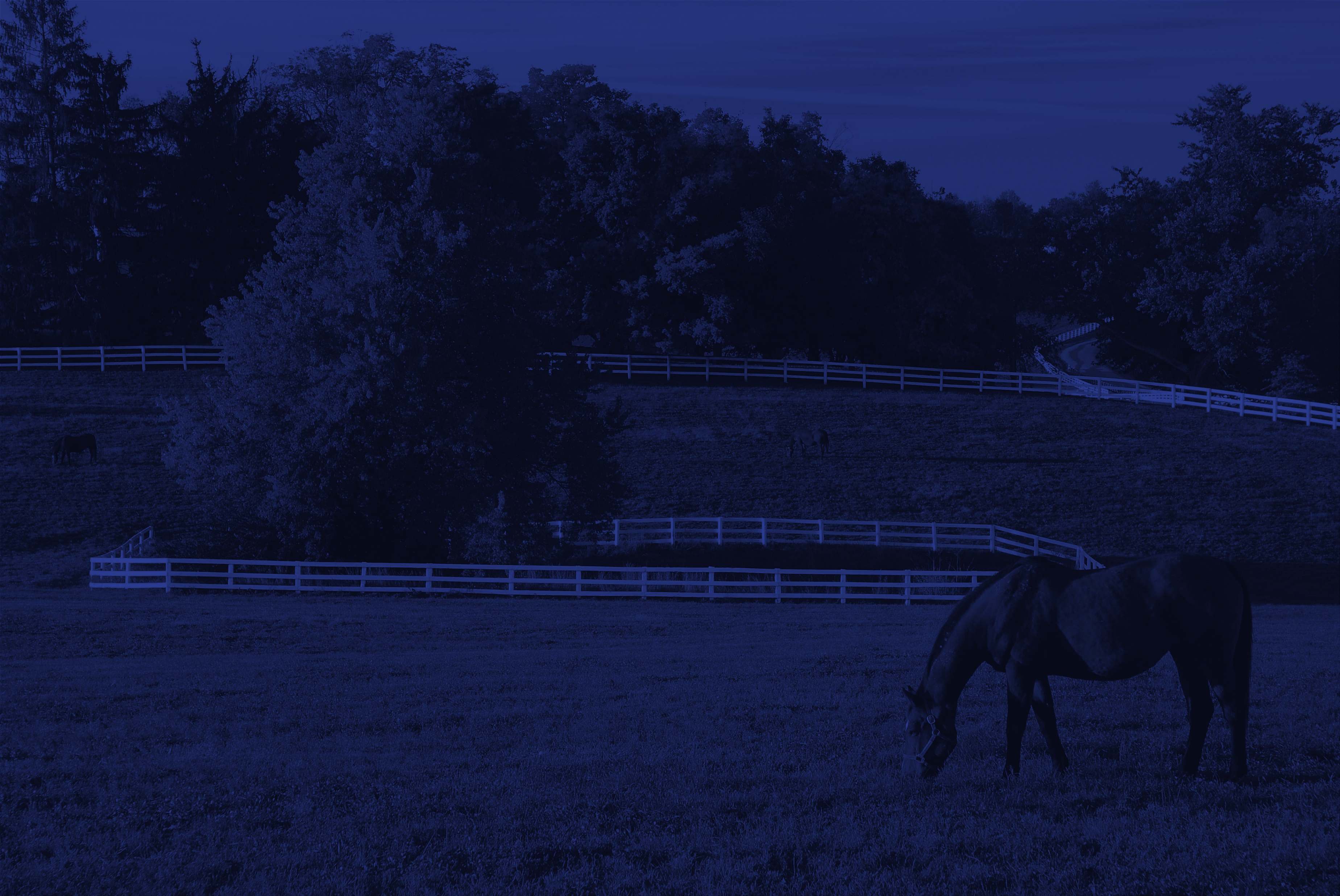 RESULTS SPEAK LOUDER THAN WORDS
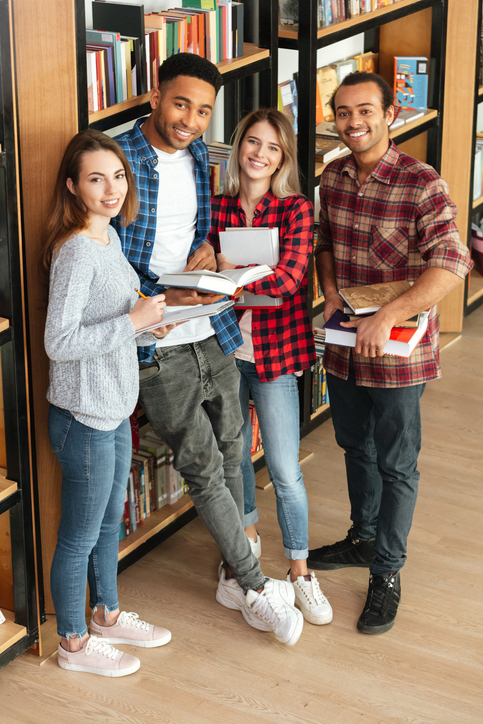 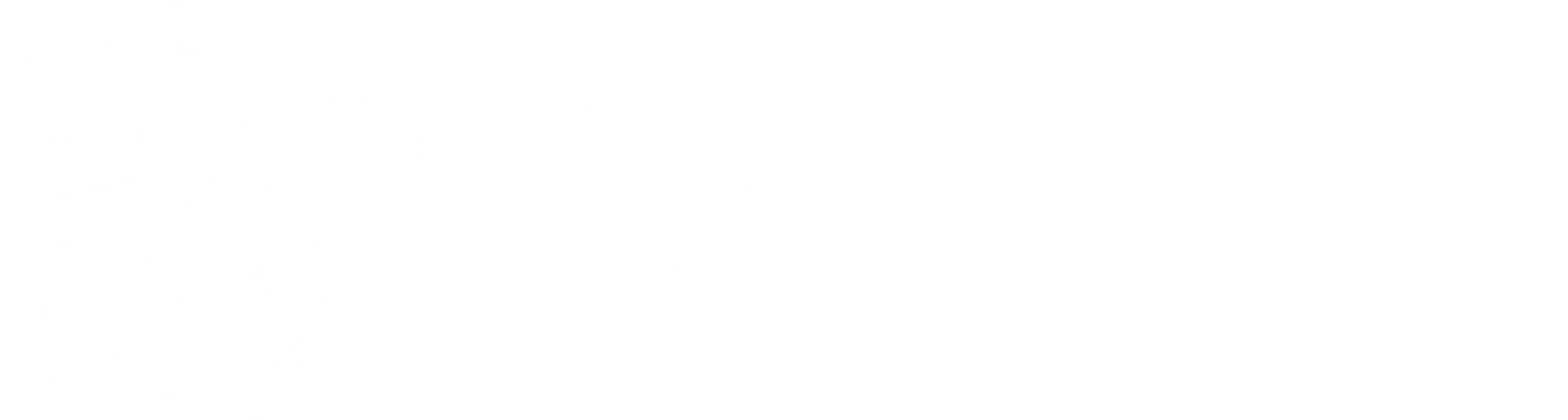 “
Average 
Enrollment Growth
9.3%
“GNTC’s advertising strategy has transitioned to mostly digital platforms, including social media, video streaming, websites, search engine optimization, lead generation and content marketing.”

- Amber Jordan, Director of Marketing and Public Relations at GNTC
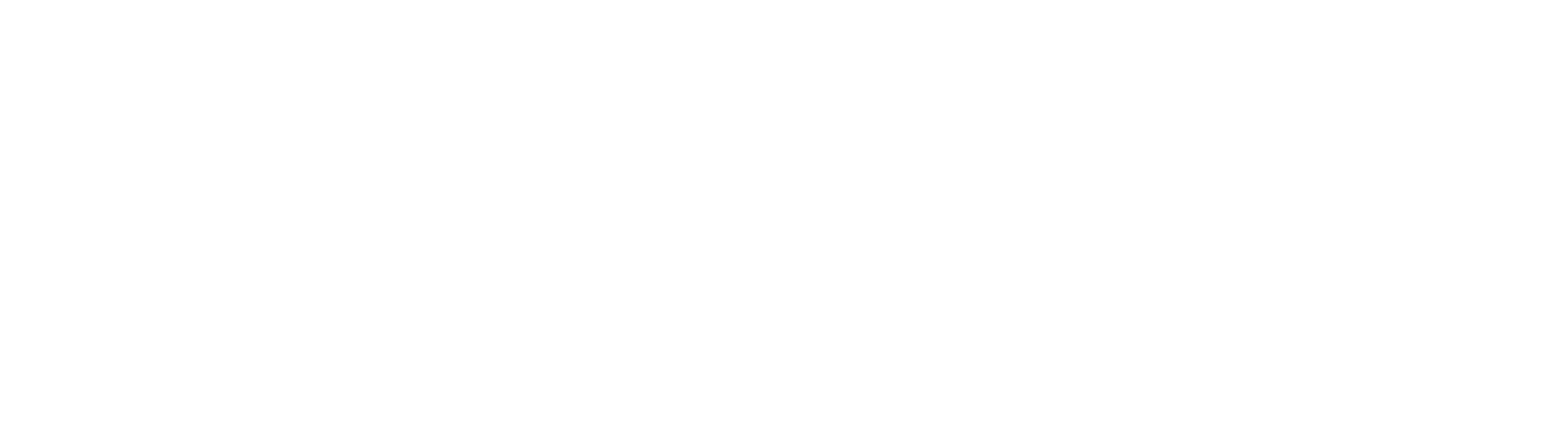 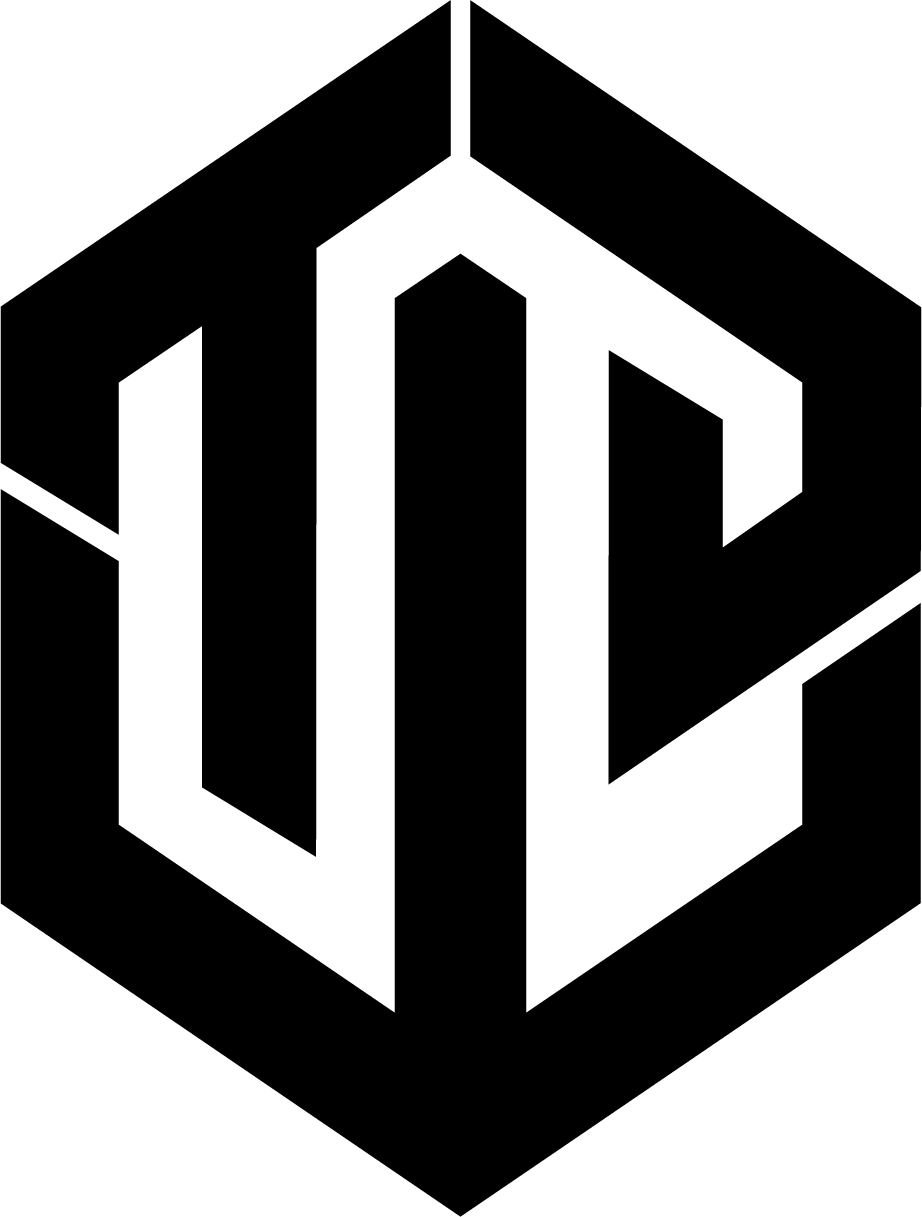 10%
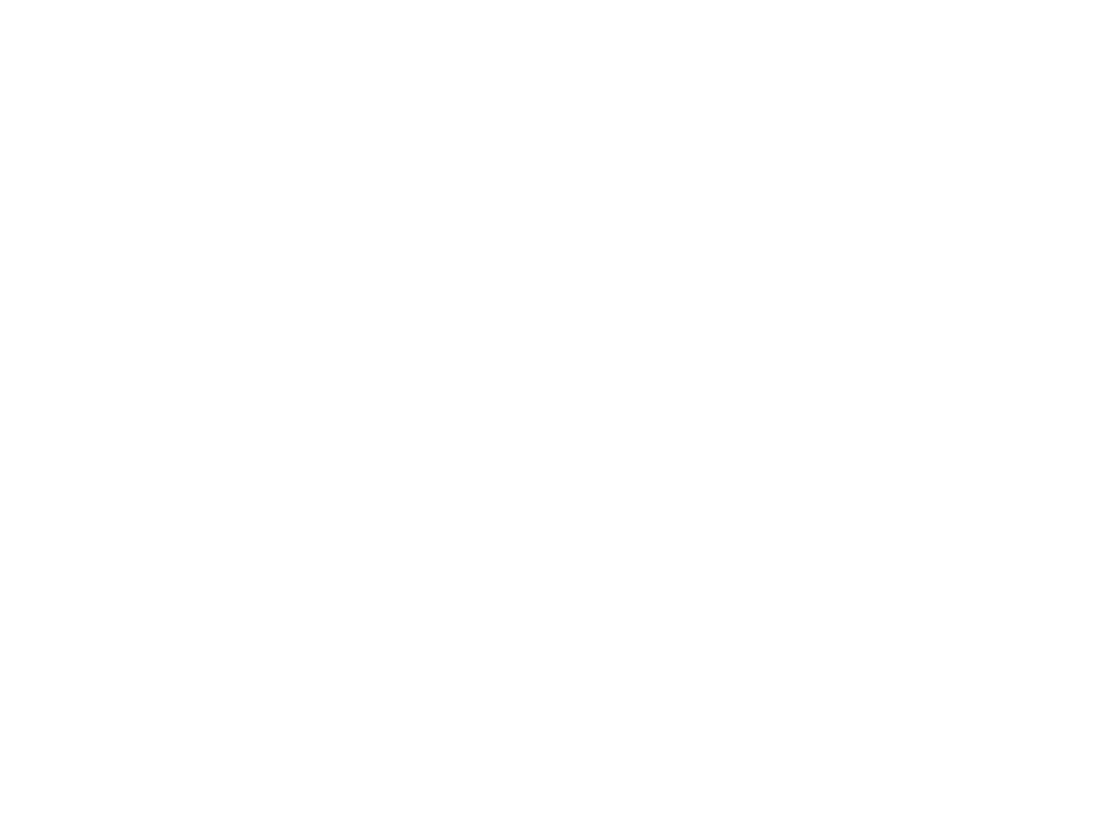 10%
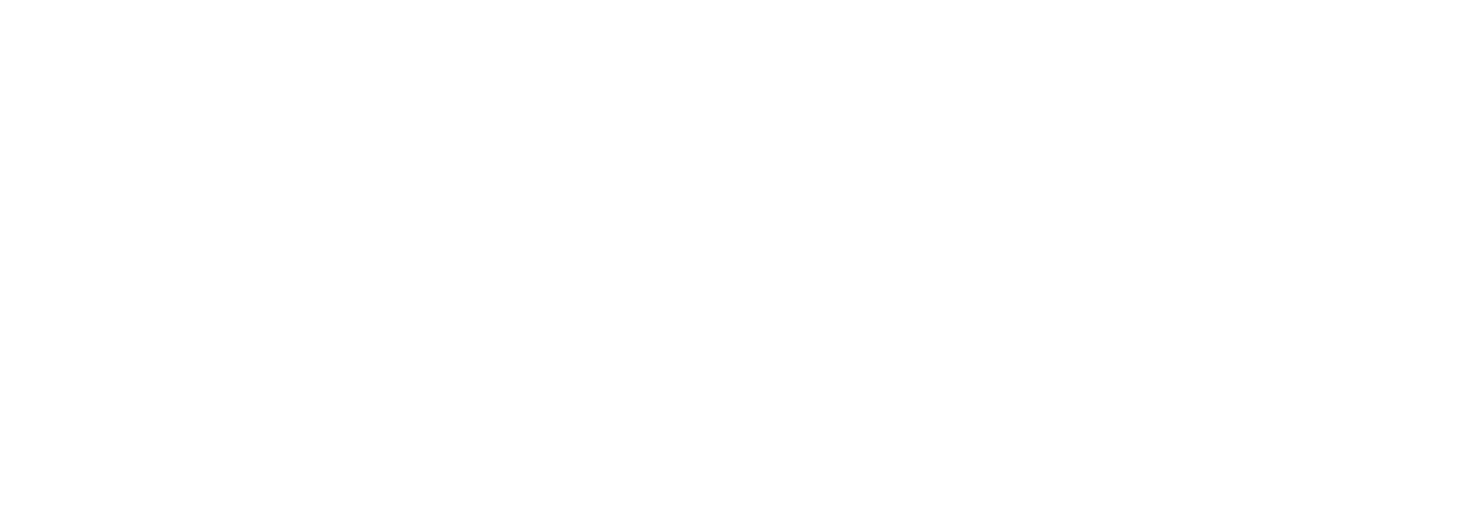 11%
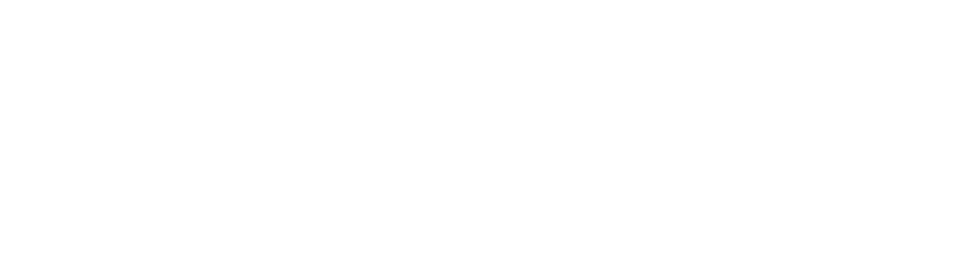 12%
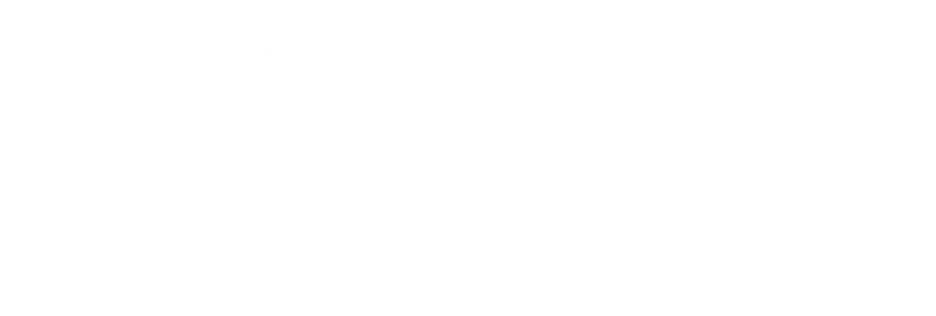 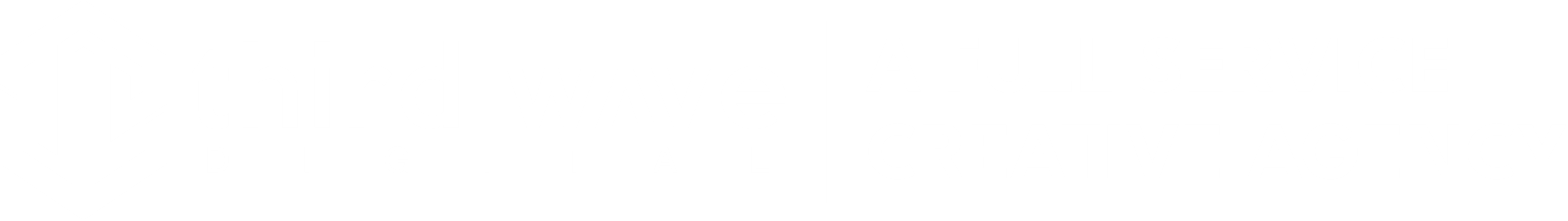 DOWNLOAD THE PRESENTATION
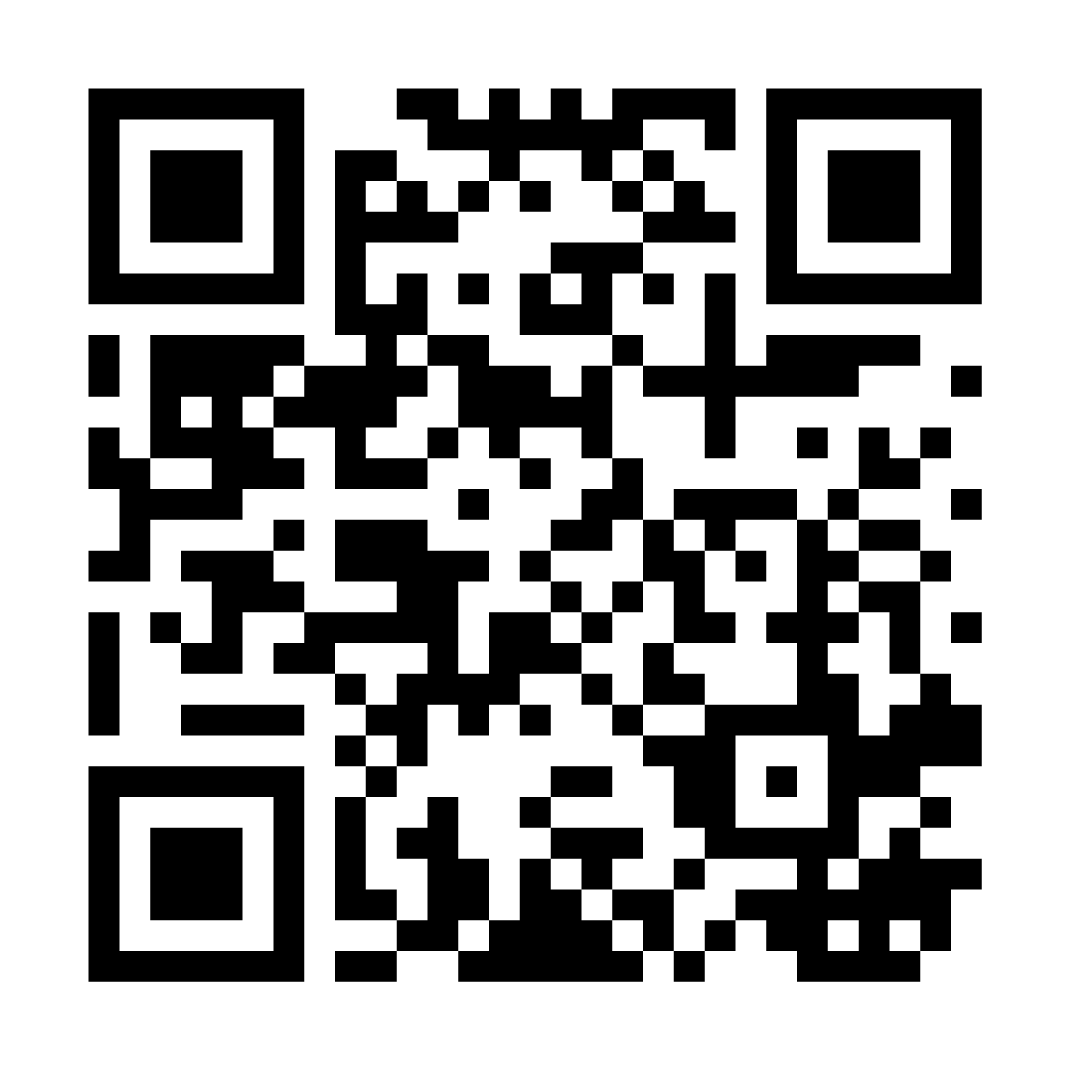 THANK YOU
marketing@thirdwavedigital.com
888.578.7865
twdcampustours.com